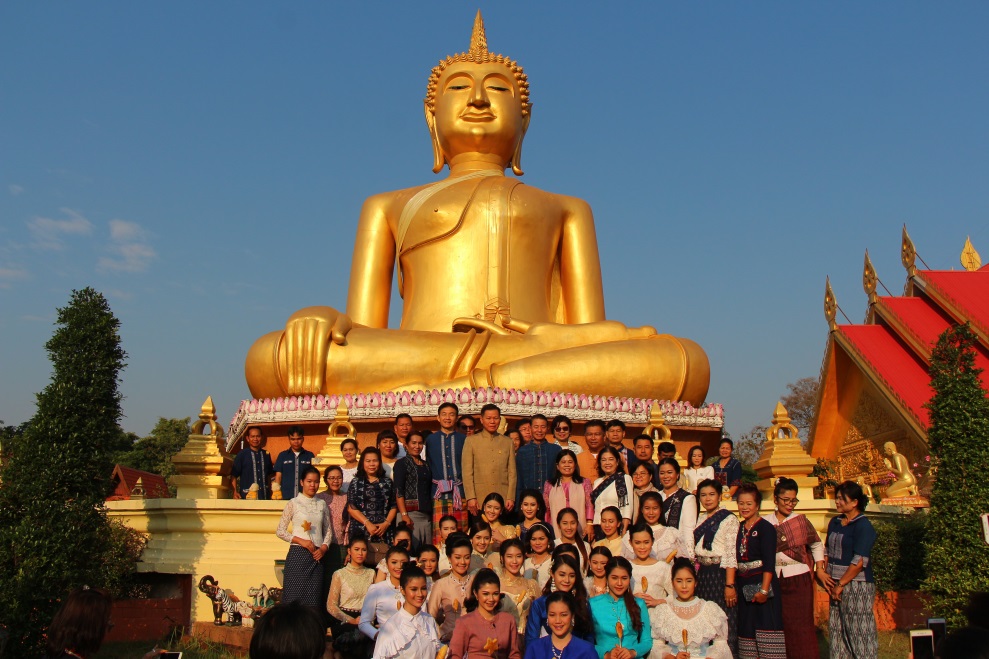 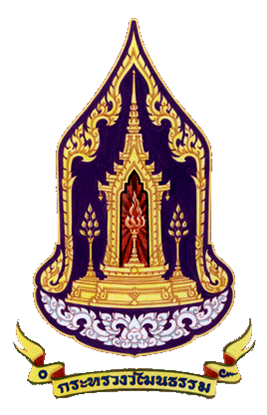 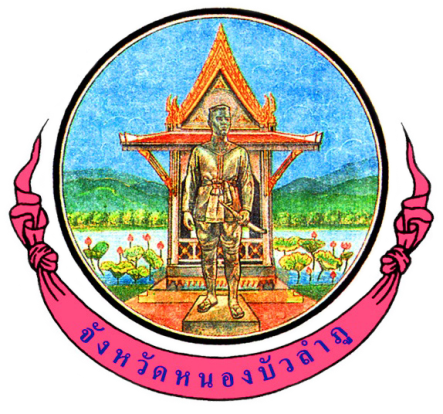 การขับเคลื่อนชุมชนคุณธรรมน้อมนำหลักปรัชญาเศรษฐกิจพอเพียง ต้นแบบ
บ้านทุ่งโพธิ์ วัดศิริบุญธรรม
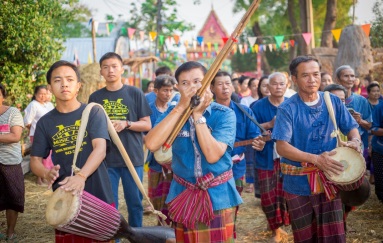 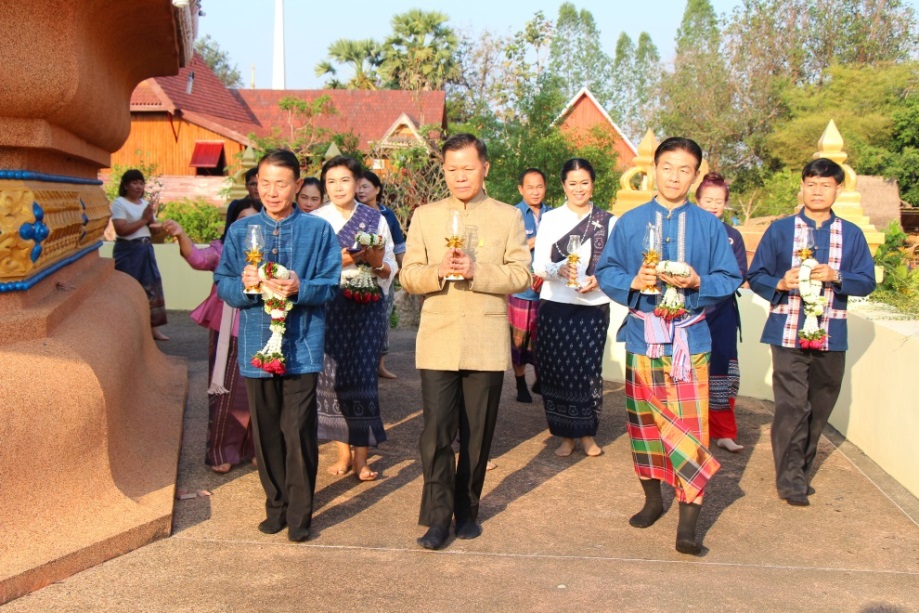 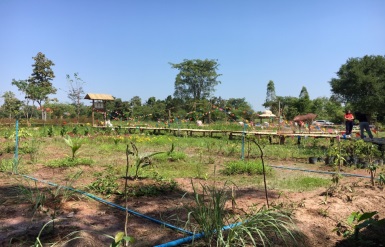 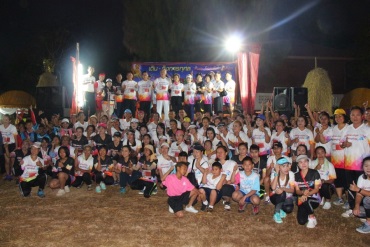 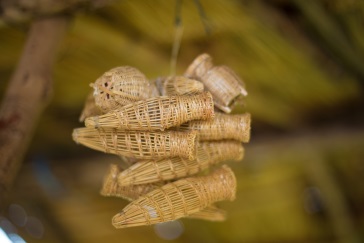 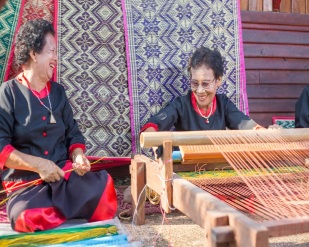 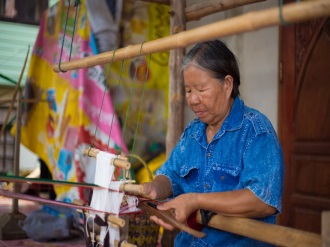 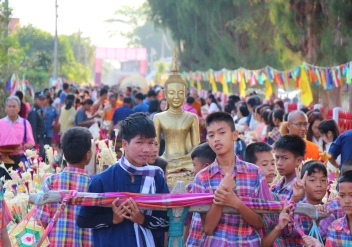 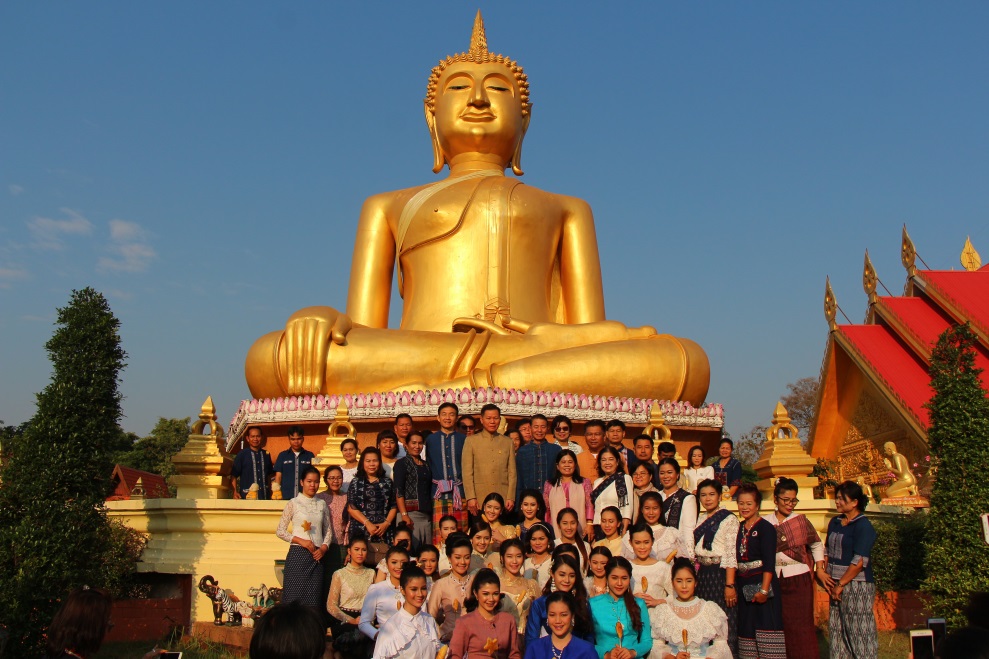 ผู้นำ บวร
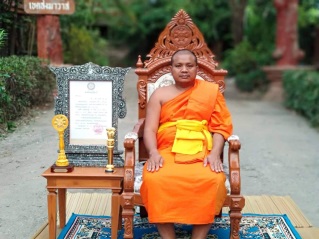 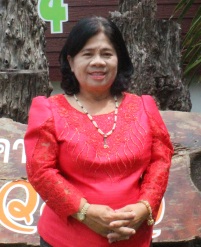 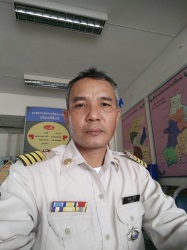 พระครูศรีปัญญาวิศิษฐ์
เจ้าอาวาสวัดศิริบุญธรรม
นางนภัสวรรณ เสี่ยงเทียนชัย
นายสำลี  อุตมูล
ผู้อำนวยการโรงเรียนบ้านกุดดินจี่
ผู้ใหญ่บ้านทุ่งโพธิ์
ที่อยู่ บ้านทุ่งโพธิ์ หมู่ที่ 2 ตำบลกุดดินจี่ 
อำเภอนากลาง จังหวัดหนองบัวลำภู  
เบอร์โทร ๐๖๑ ๒๐๕๓๑๘๕
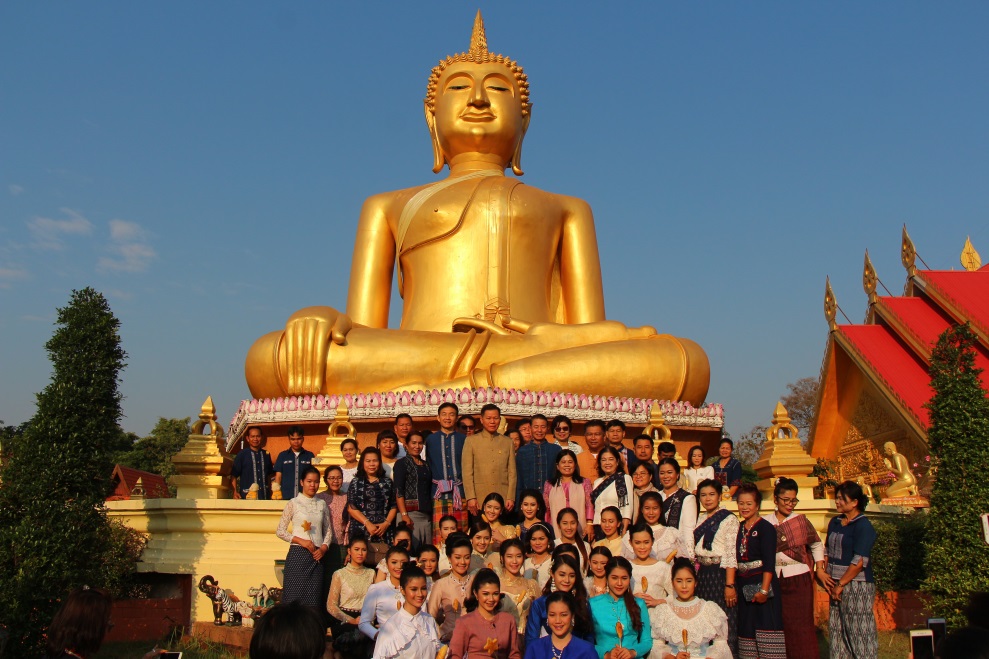 แนวคิด และอุดมการณ์
ในการดำเนินงานของบวร ของชุมชนคุณธรรมต้นแบบบ้านทุ่งโพธิ์ 
"วัดจะดีมีหลักฐานเพราะบ้านช่วย
บ้านจะสวยเพราะมีวัดดัดนิสัย โรงเรียนด้วย
ราชการช่วย   ก็อวยชัย   ถ้าขัดกันก็บรรลัยทุกๆ   ทาง"
การใช้ภูมิปัญญา วัฒนธรรมประเพณี 
และหลักศาสนาคือสามัคคี 
นำในการพัฒนา ทำงานตามบทบาท
หน้าที่ แต่สอดรับประสานกัน
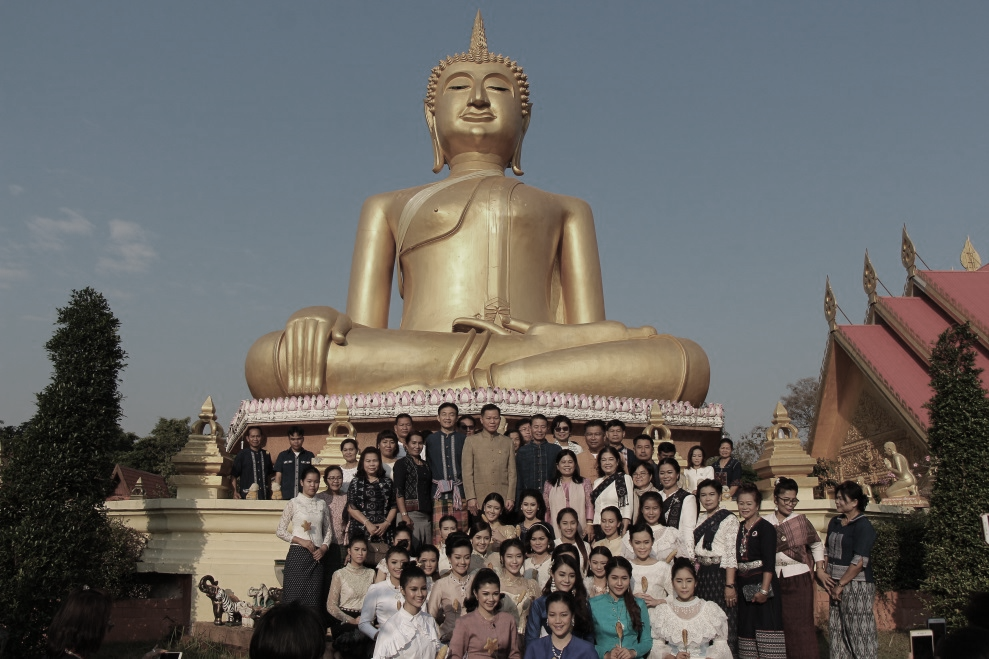 ประกาศเจตนารมณ์ ของชุมชนฯ บ้านทุ่งโพธิ์ตำบลกุดดินจี่  อำเภอนากลาง จังหวัดหนองบัวลำภู
พวกเราสมาชิกในชุมชนฯ บ้านทุ่งโพธิ์ มีเจตนารมณ์ร่วมกันที่จะส่งเสริมและพัฒนาชุมชนฯ บ้านทุ่งโพธิ์ ให้เป็นชุมชนคุณธรรม โดยมี “คุณธรรมเป้าหมาย” ดังนี้
 	๑. เราจะมุ่งมั่นเทิดทูนไว้ซึ่งความภาคภูมิใจ ในชาติ ศาสนา พระมหากษัตริย์และความเป็นไทย ร่วมกันทำความดี  อย่างจริงจังและต่อเนื่อง เพื่อถวายเป็นพระราชกุศลแด่พระบาทสมเด็จพระปรมินทรมหาภูมิพลอดุลยเดช รัชกาลที่ ๙ และเทิดพระเกียรติในสมเด็จพระเจ้าอยู่หัวมหาวชิราลงกรณ บดินทรเทพยวรางกูร รัชกาลที่ ๑๐
	๒. เราจะมุ่งมั่นส่งเสริมคุณธรรม ความดี ในครอบครัว และชุมชน โดยใช้ทุนความดี อันได้แก่ หลักธรรมทางศาสนา  ภูมิปัญญาท้องถิ่น และหลักปรัชญาของเศรษฐกิจพอเพียง
 	๓. เราจะมุ่งมั่นสร้างเสริมคุณธรรม ๔ ประการ คือ พอเพียง วินัย สุจริต จิตอาสา ให้เป็นฐานการดำเนินชีวิตของประชาชนในชุมชน 
 	๔. เราจะร่วมกันยกย่องเชิดชูการทำความดีของชุมชนในทุกรูปแบบ
	ทั้งนี้ เราทุกคนจะถือปฏิบัติ เป็นกติกาของชุมชนฯ บ้านทุ่งโพธิ์ เพื่อให้คุณธรรมนำการพัฒนา เกิดสังคมคุณธรรมที่  “มั่นคง มั่งคั่ง ยั่งยืน” ทุกคนในชุมชนฯ มีคุณธรรม มีความจงรักภักดีต่อสถาบันชาติ ศาสนา พระมหากษัตริย์ มีความสมานฉันท์ ยึดมั่นในหลักธรรมทางศาสนา น้อมนำหลักปรัชญาของเศรษฐกิจพอเพียง และวิถีวัฒนธรรมไทยไปใช้ในการดำรงชีวิต ปัญหาหมดไป สิ่งดีงามเกิดขึ้น เป็นแบบอย่างที่ดี ต่อไป
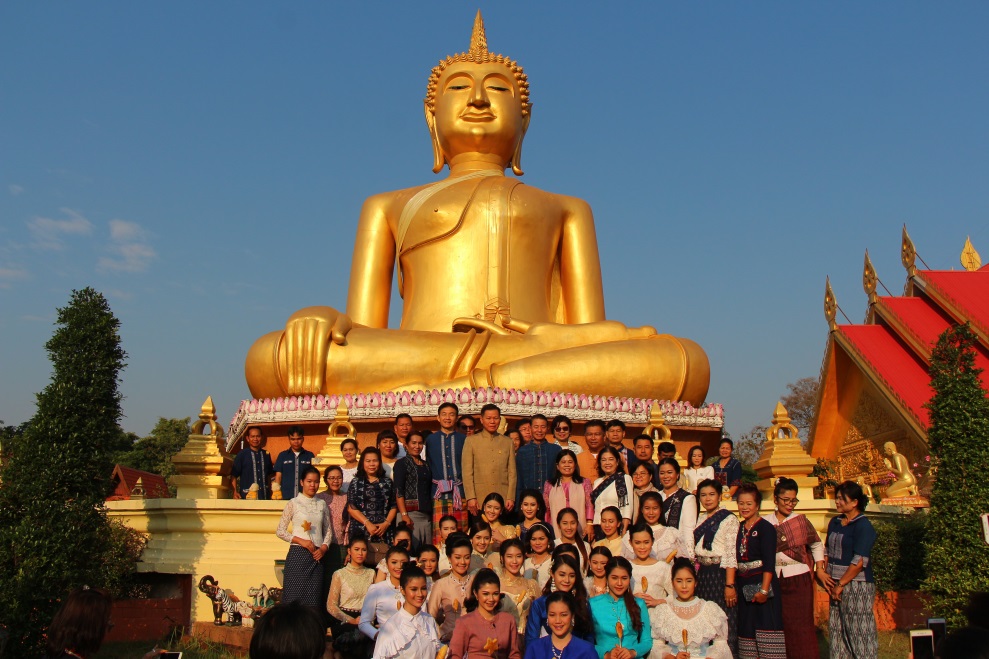 ปัญหาที่อยากแก้        
๑. ยาเสพติด การลักขโมย และการทะเลาะวิวาท
โครงการ/กิจกรรม
    ๑.จัดประชาคมหมู่บ้าน
    ๒.ส่งเสริมให้มีกิจกรรมลานดนตรี และกีฬาในชุมขน
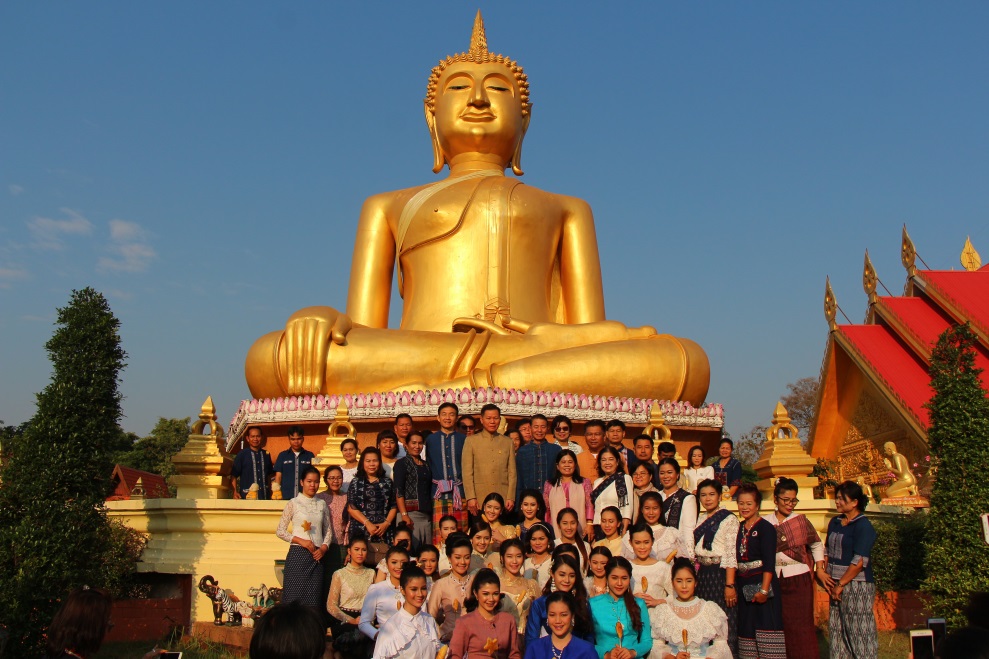 การดำเนินโครงการ / กิจกรรม
๑. ประชาสัมพันธ์เชิญชวน หัวหน้าครอบครอบ ประชาชน คณะกรรมการชุมชน เด็กเยาวชน ในชุมชนเข้าร่วมประชาคม
๒. จัดทำกรอบแนวทางในการป้องกันและปราบปรามยาเสพติดในชุมชนร่วมกันและให้ความรู้ อบรมต่อกลุ่มเยาวชน
๓. จัดทำประกาศกฎระเบียบข้อบังคับหรือธรรมนูญของชุมชนเพื่อถือปฏิบัติร่วมกันในชุมชน
๔ . ชุมชนถือปฏิบัติตามมติประชาคมที่ชุมชนกำหนด
๕. . จัดหาพื้นที่จัดลานกีฬา ลานดนตรี
๖. จัดหาวิทยากรจิตอาสาให้ความรู้ด้านกีฬาและดนตรี
๗. ประชาสัมพันธ์เชิญชวนเด็กและเยาวชนร่วมกิจกรรม
๘. รายงานผลการดำเนินกิจกรรมประเมินผล
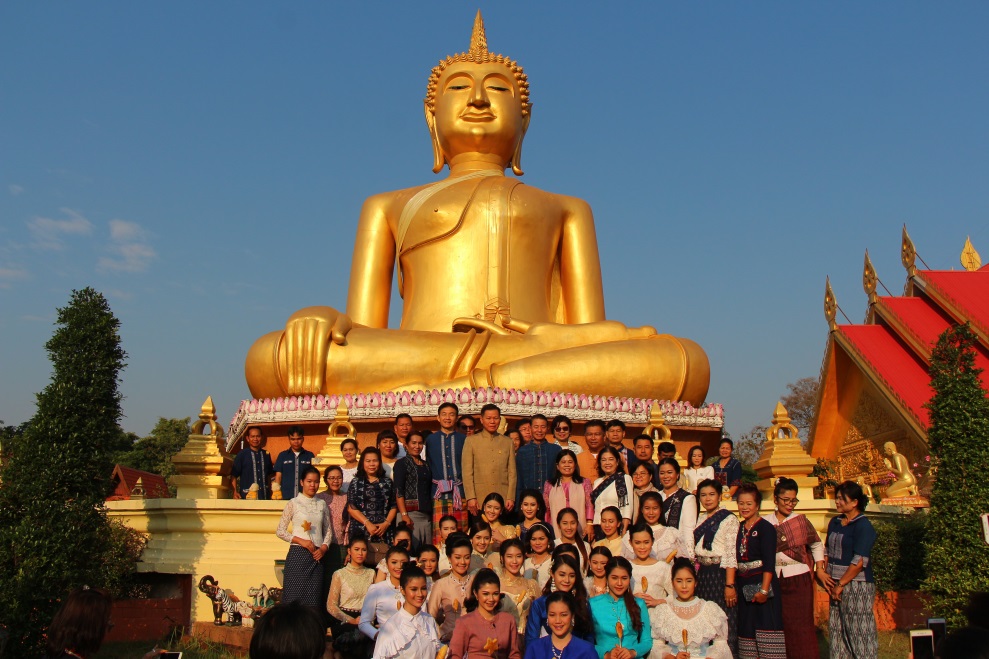 ๒ หนี้สิน
โครงการ/กิจกรรม
    -.โครงการปลูกผักสวนครัวรั้วกินได้
การดำเนินโครงการ / กิจกรรม
1. ปรับพื้นที่ ปลูกผักสวนครัวโดยไม่ใช้สารเคมี
๒. ให้แบ่งเวรในการช่วยกันดูแล ผักในแปลงปลูก
๓. จัดกิจกรรมให้ความรู้เรื่องการบริโภคผักสดความสำคัญของผักและรับประทานผักเพิ่มขึ้น
๔. นำพืชผักที่ได้จากโครงการไปจำหน่ายในตลาดชุมชน
๕. ประเมินความพึงพอใจในการทำกิจกรรม
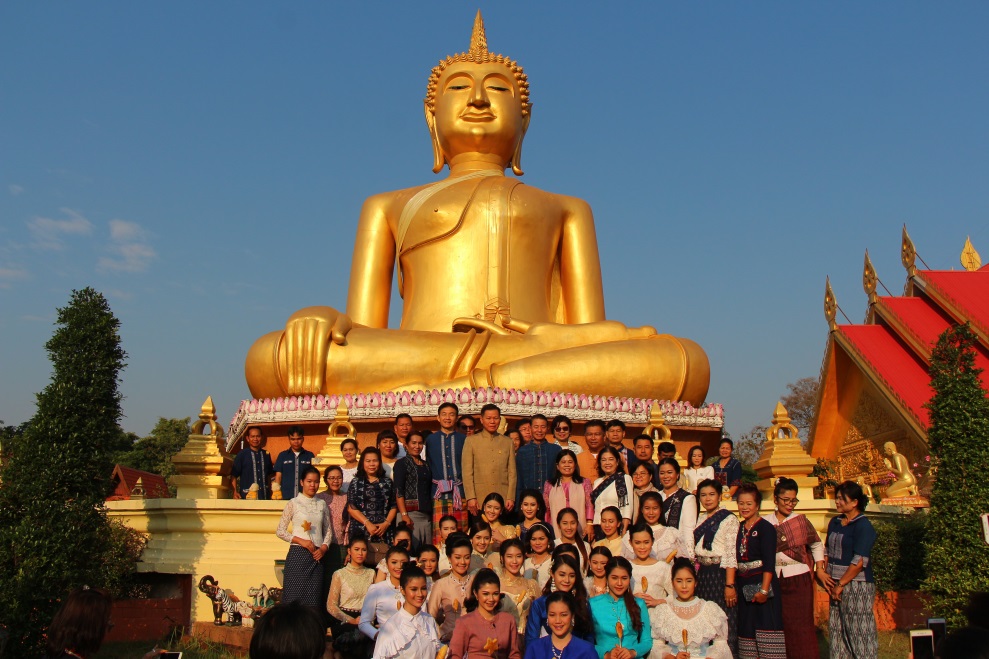 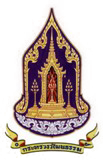 ตักบาตรบุญข้าวจี่
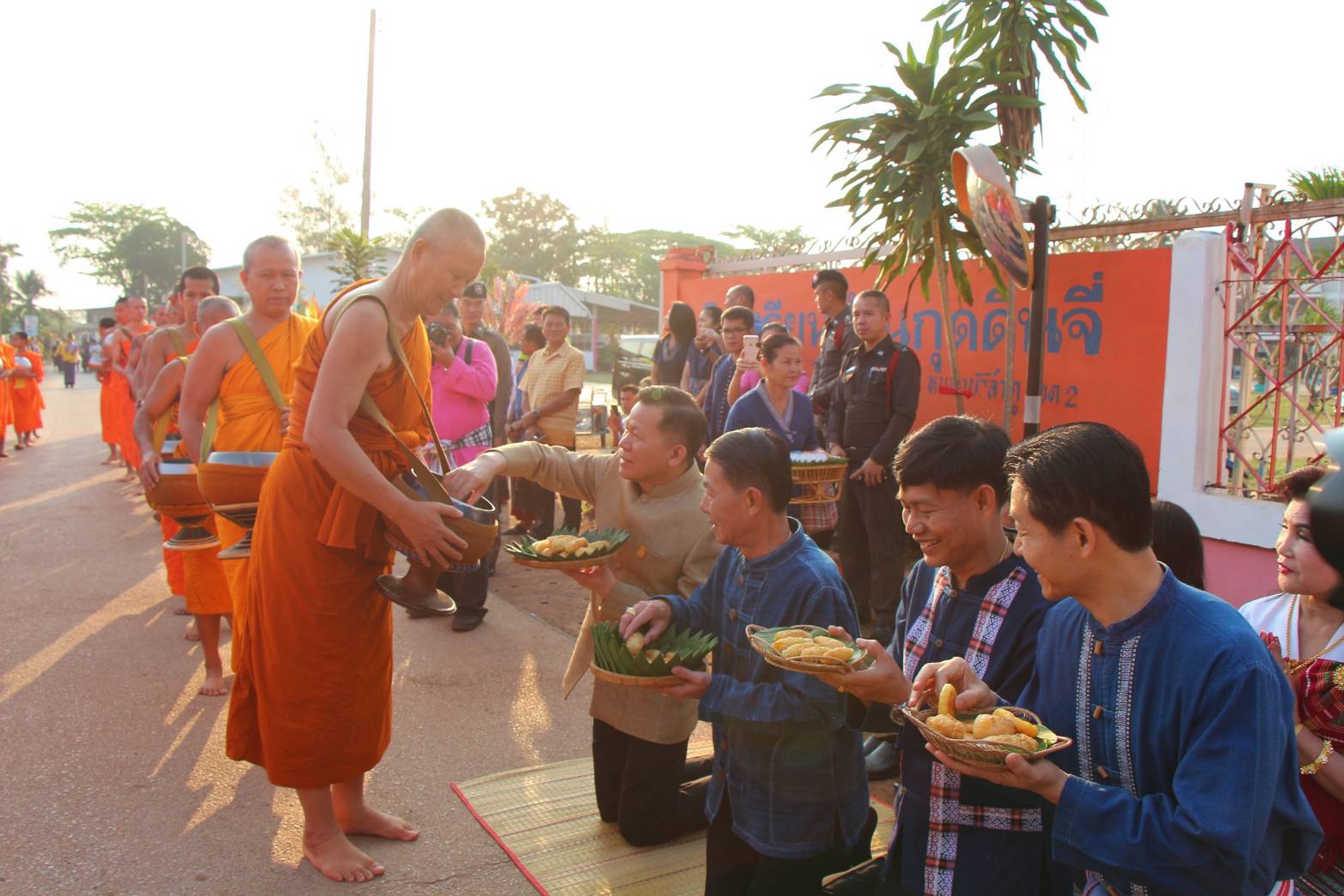 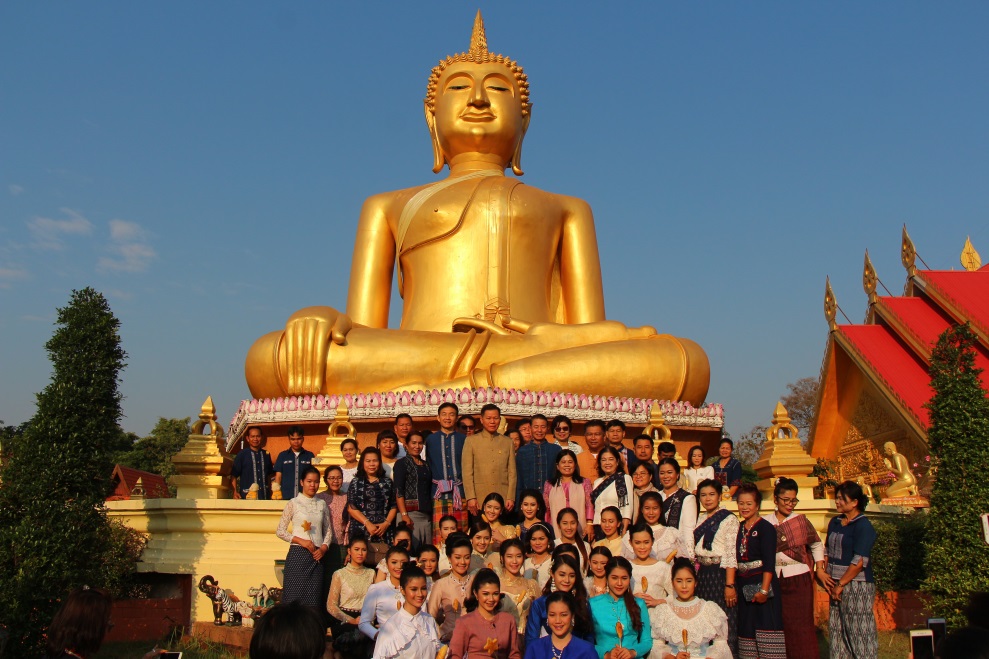 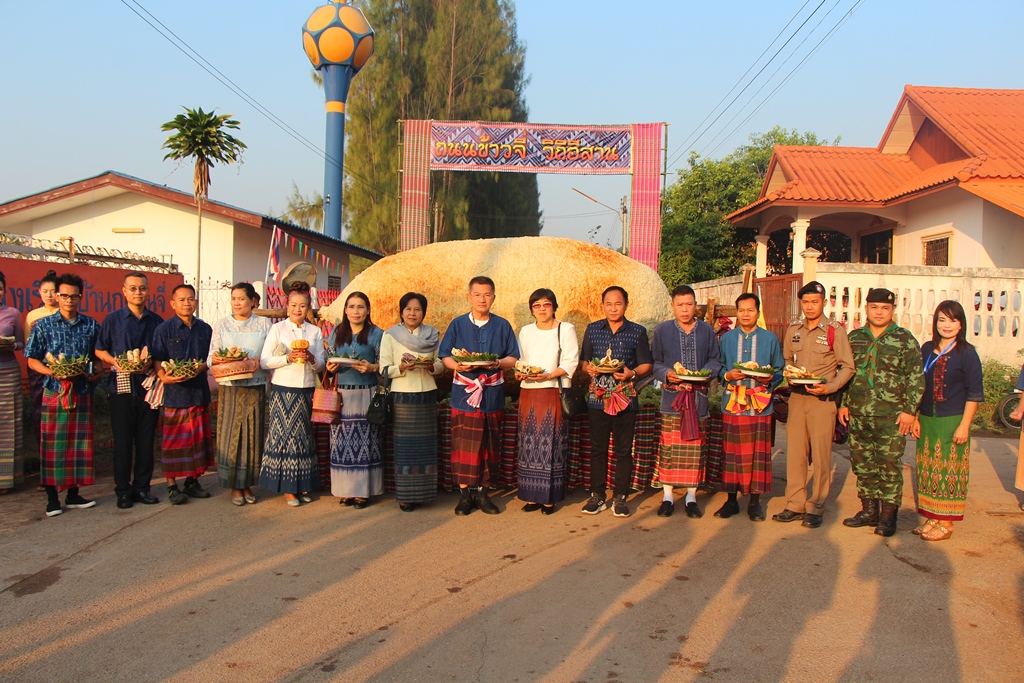 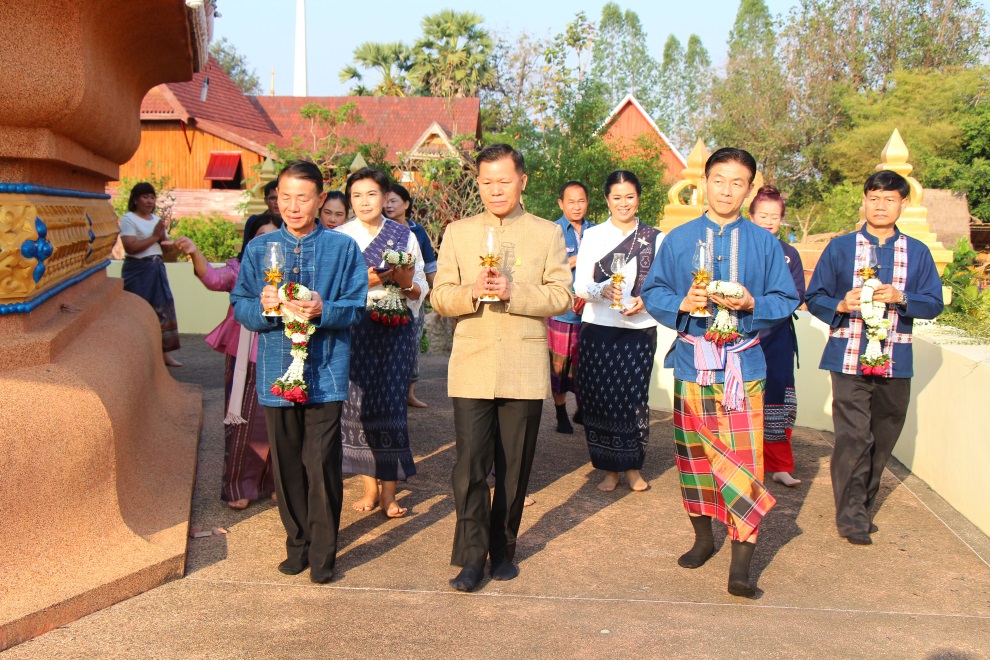 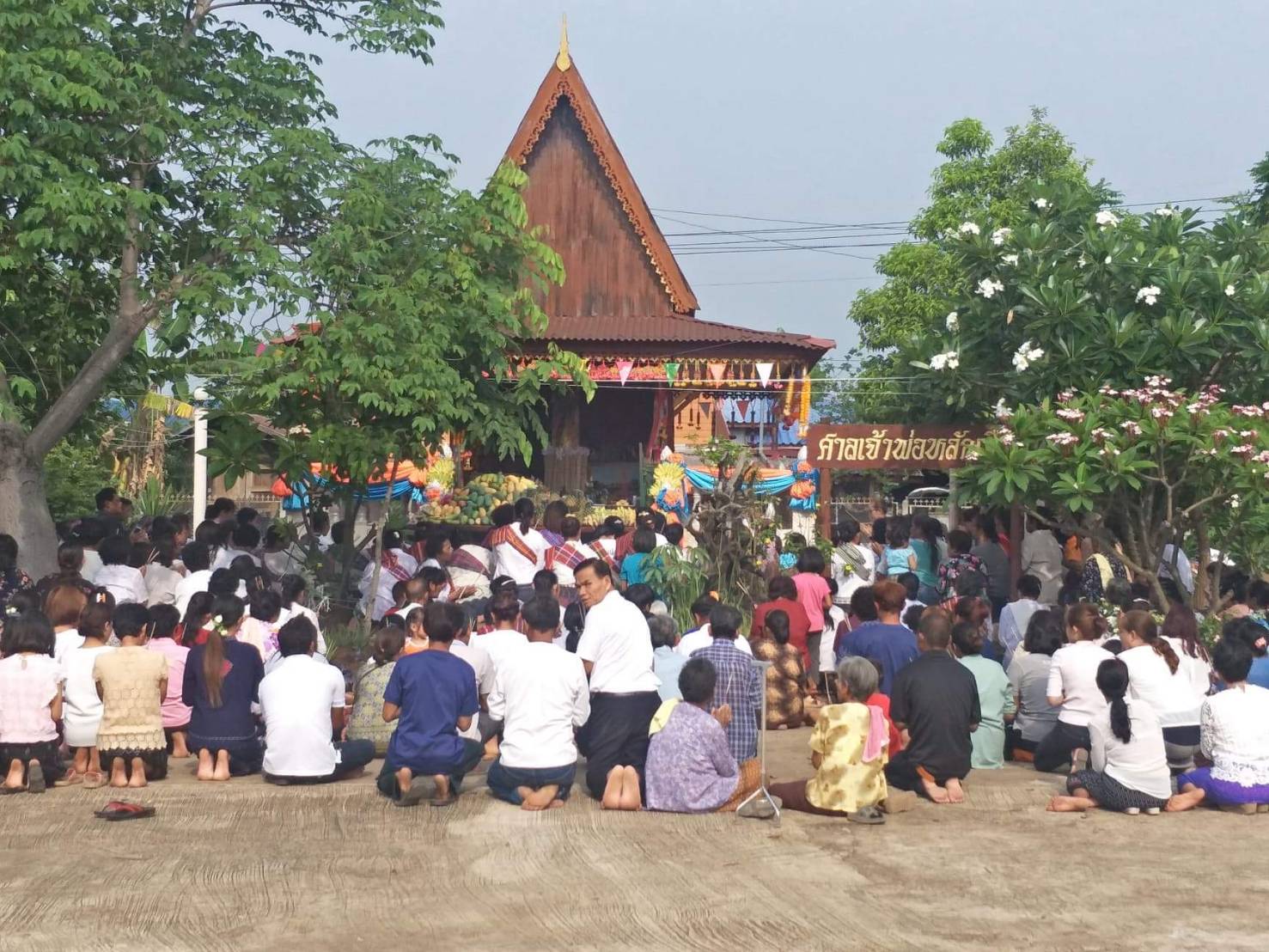 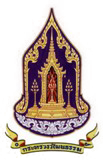 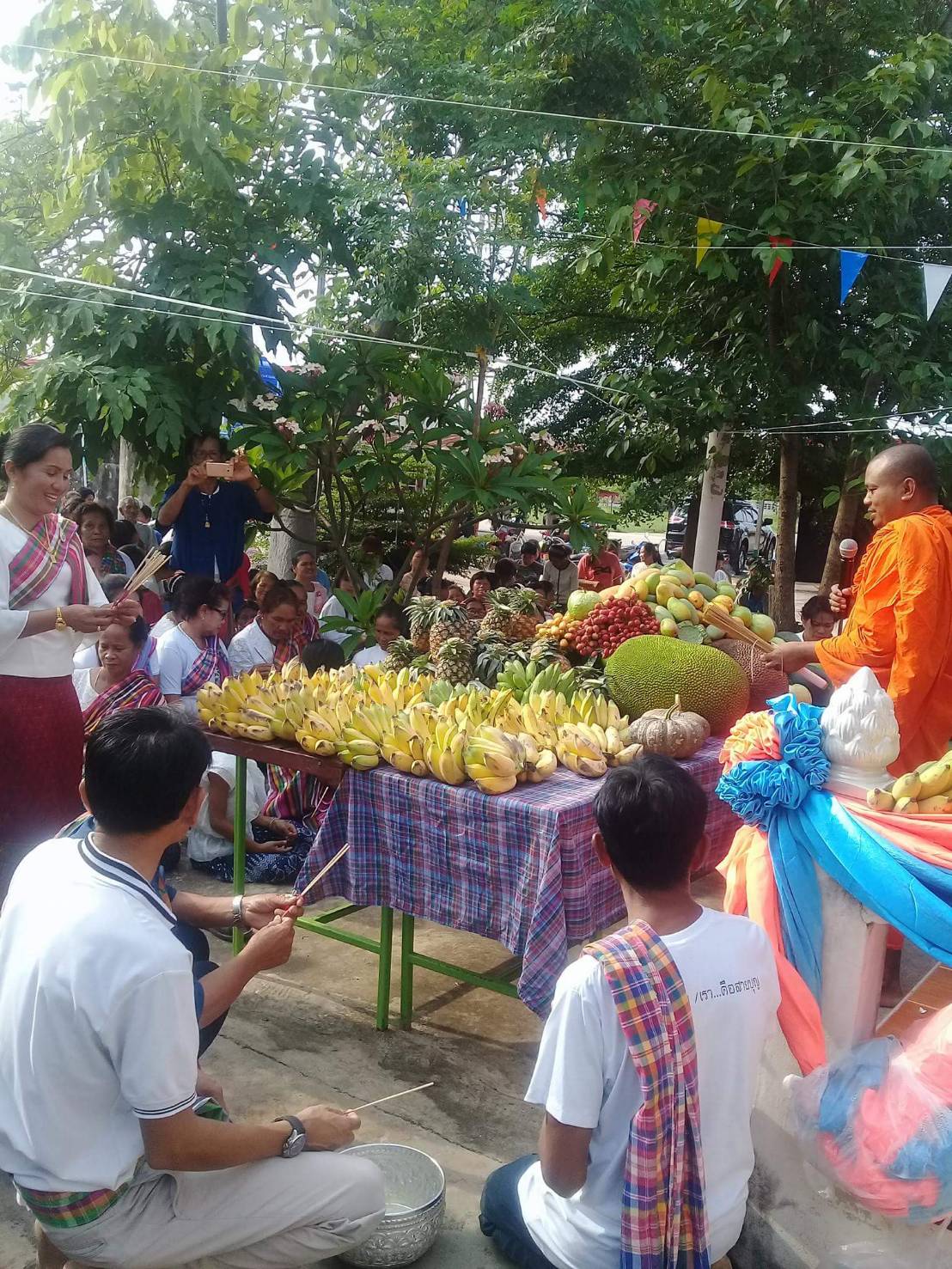 ประเพณีบุญซำฮะ
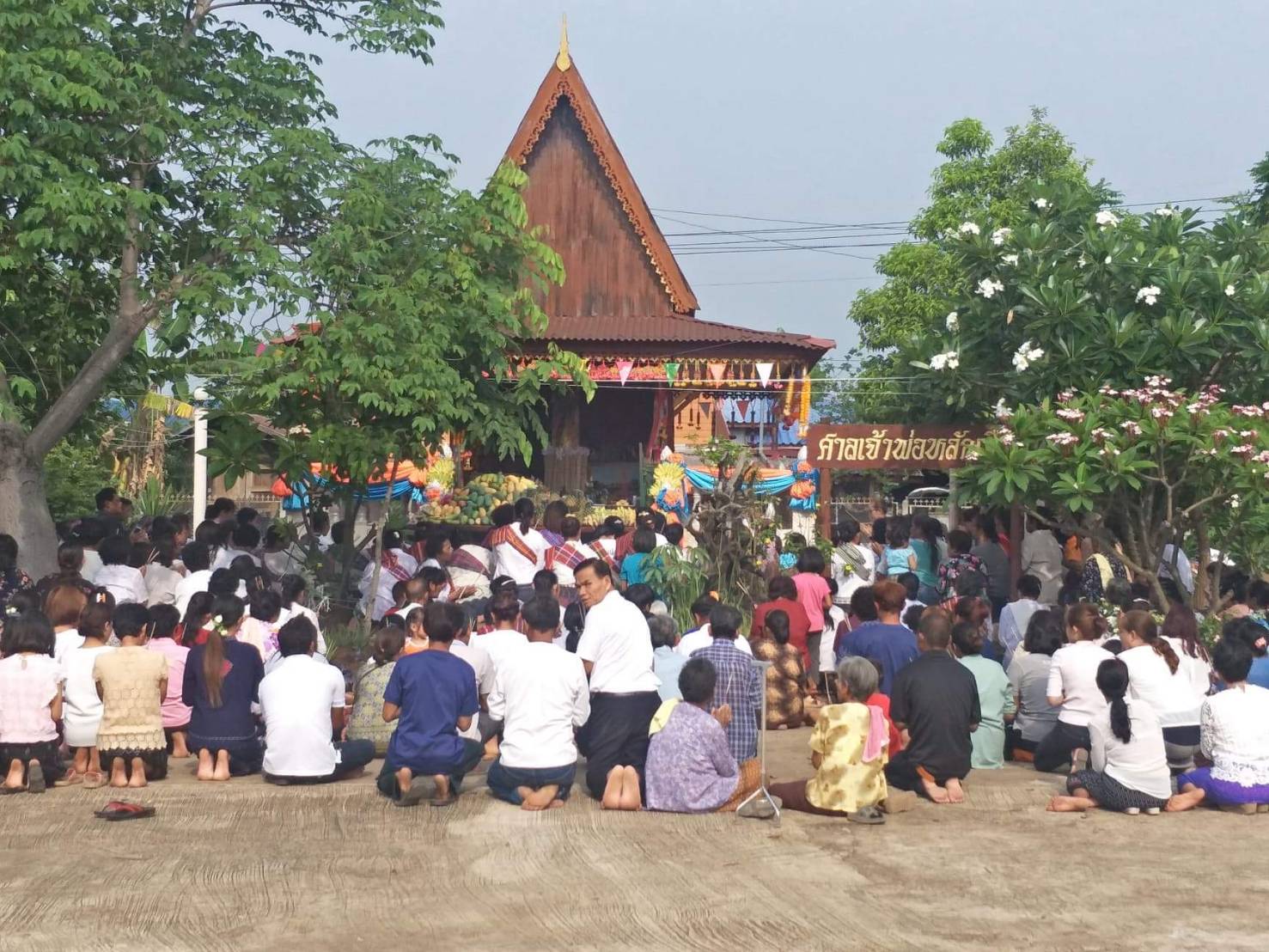 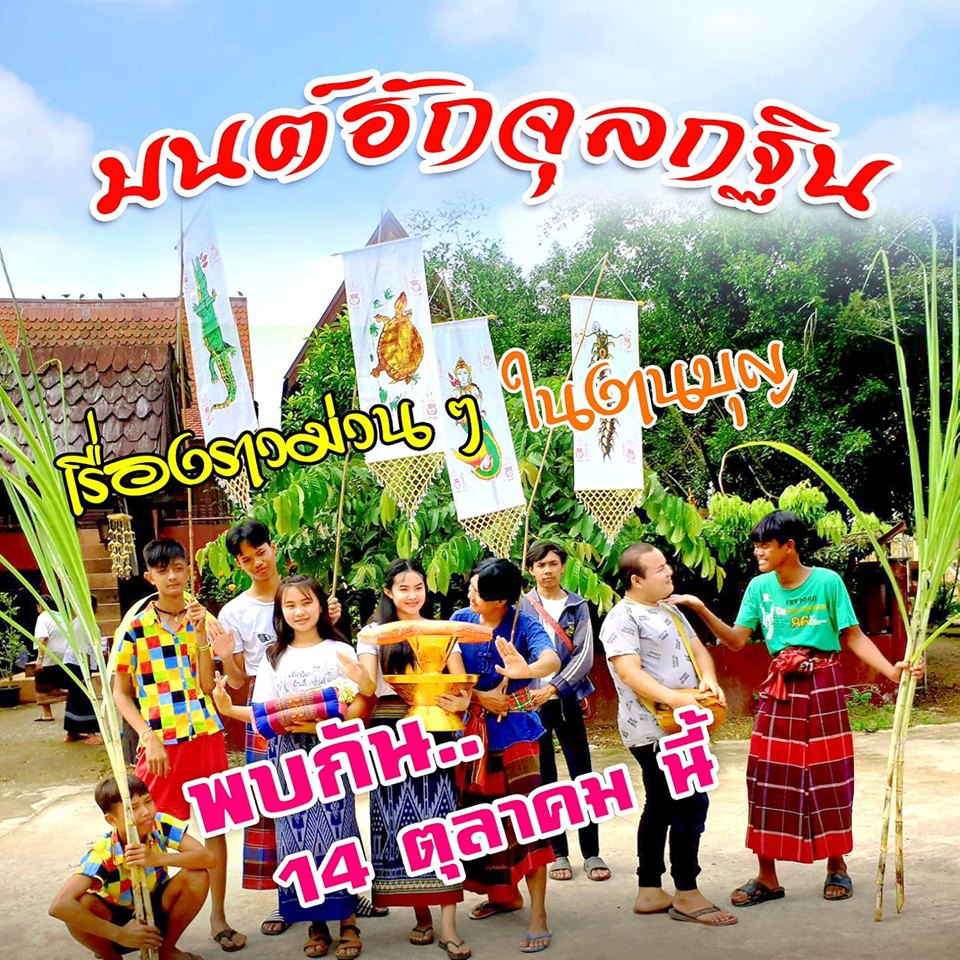 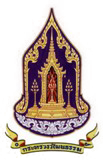 พิธีพลิกแผ่นพสุธา ขอขมาพระแม่ธรณี สร้างมหาทานบารมี มหาบุญจุลกฐิน
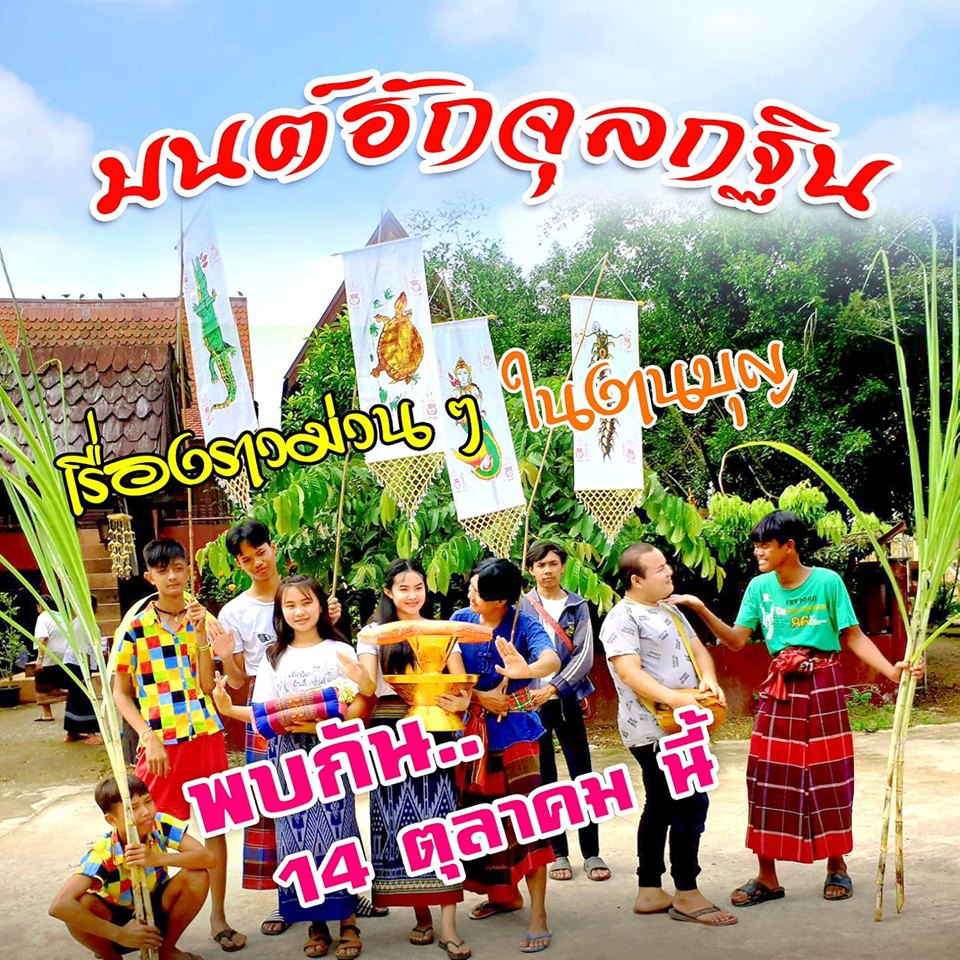 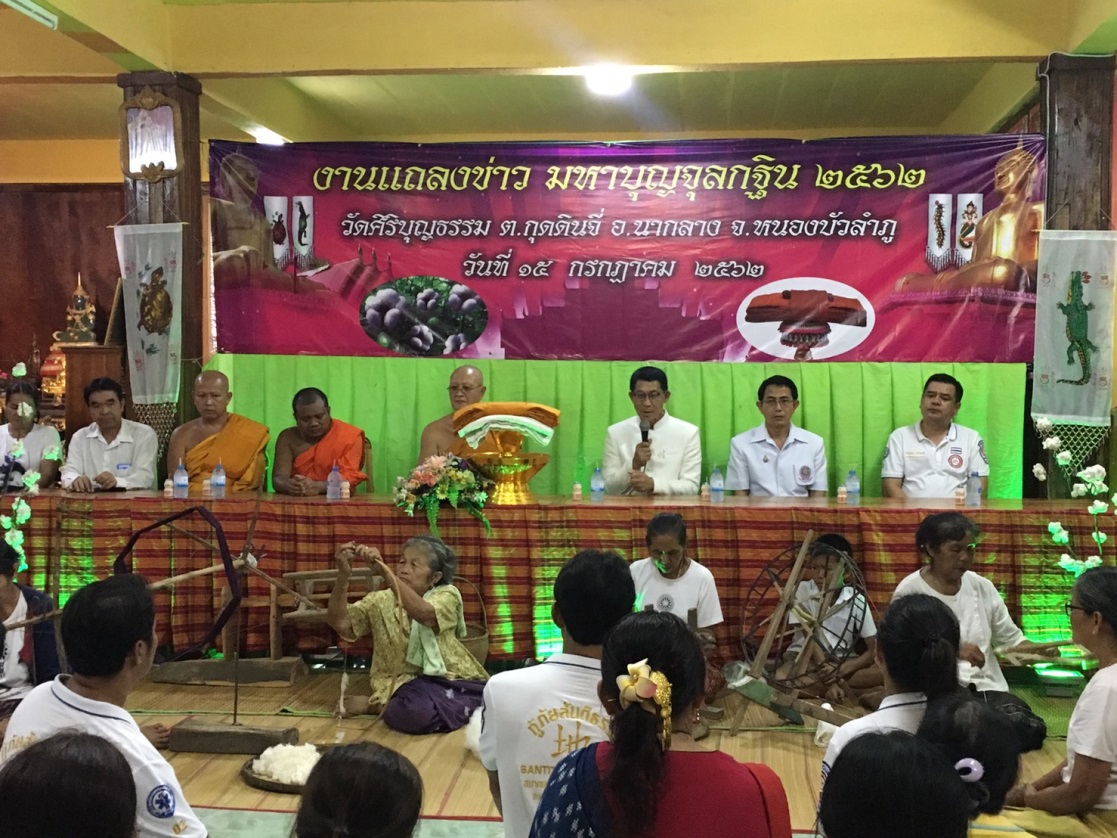 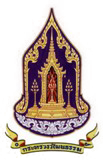 กิจกรรม "เดิน-วิ่งการกุศล Run For Education อินดี้ มินิมาราธอน (แล่นเอาบุญ) ครั้งที่ ๑
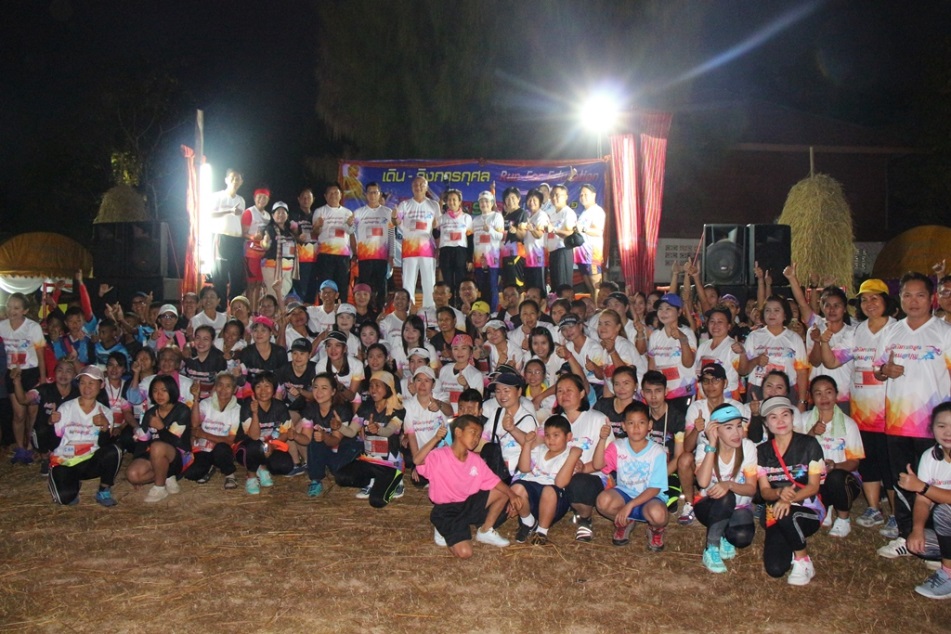 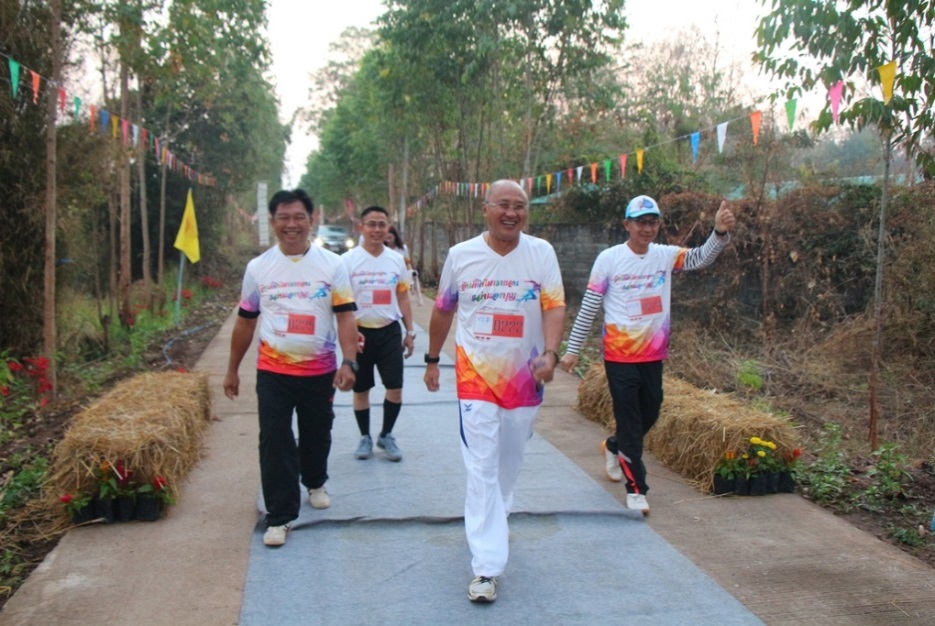 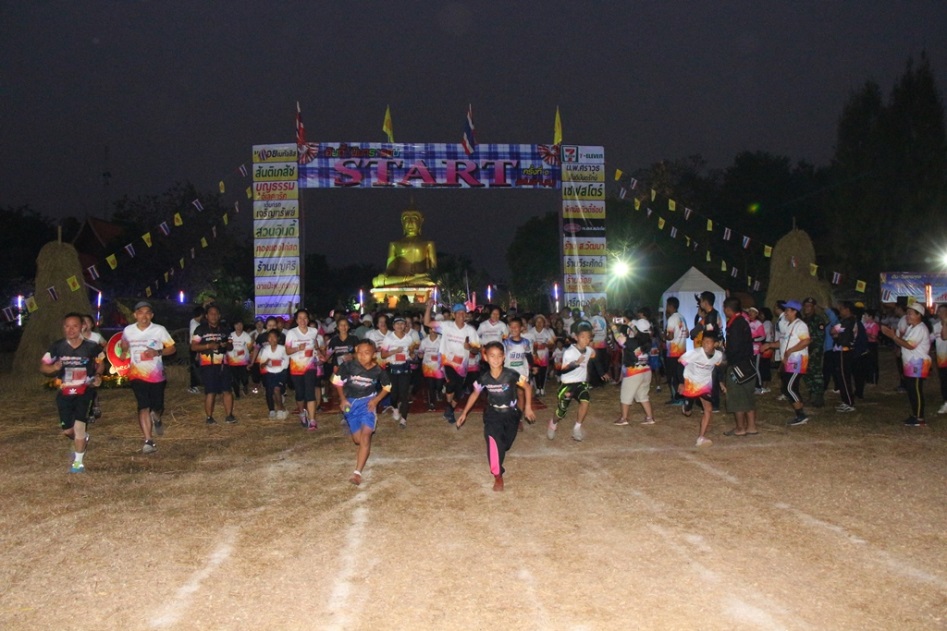 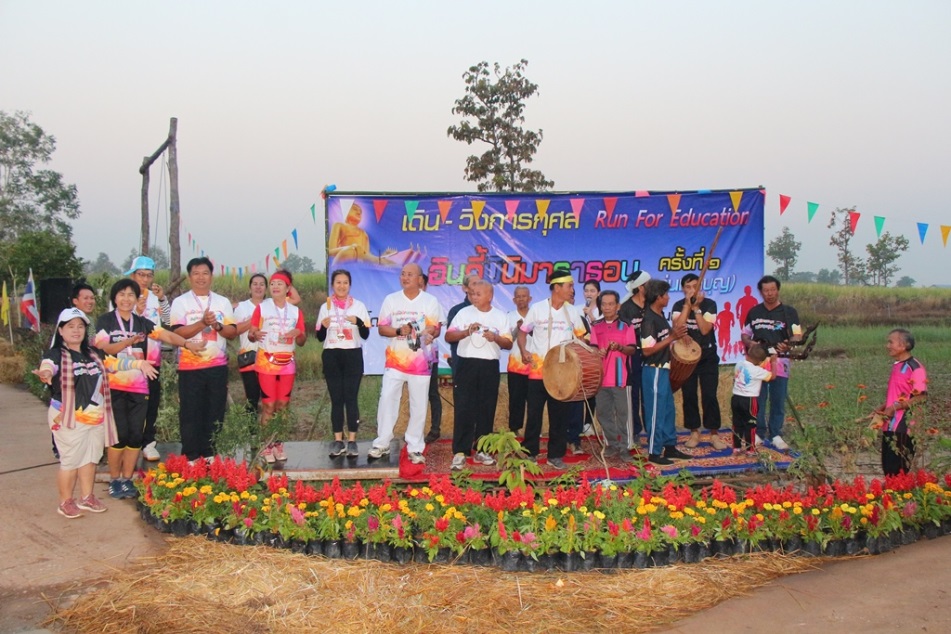 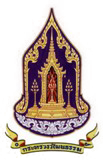 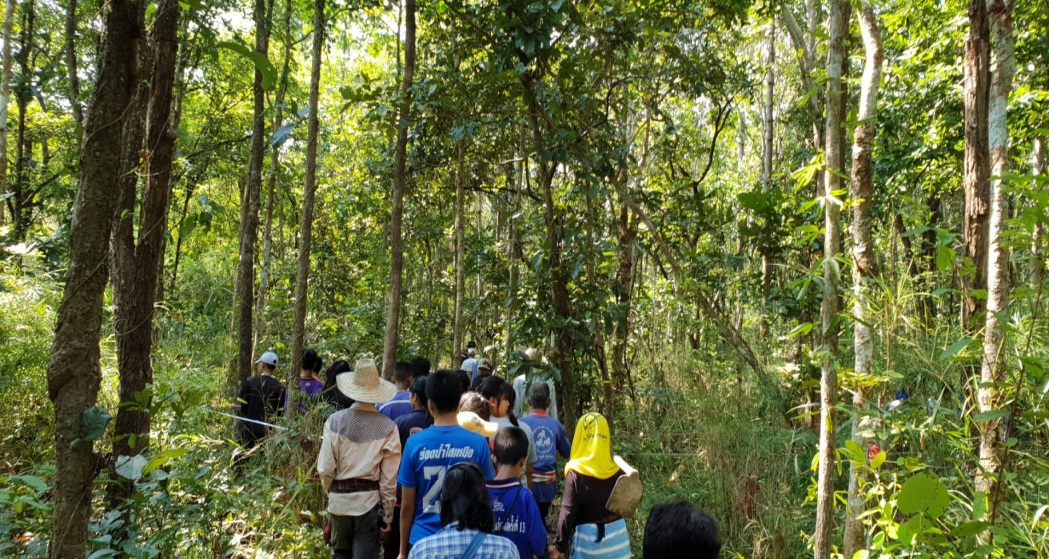 ศูนย์การเรียนรู้เกษตรผสมผสาน ป่าชุมชนสมุนไพร และการทอเสื่อกกลายขิด
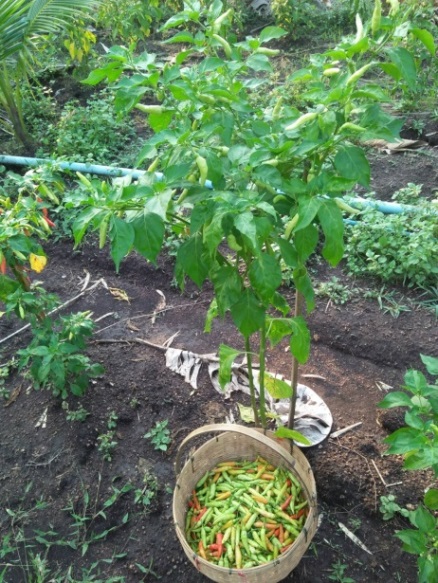 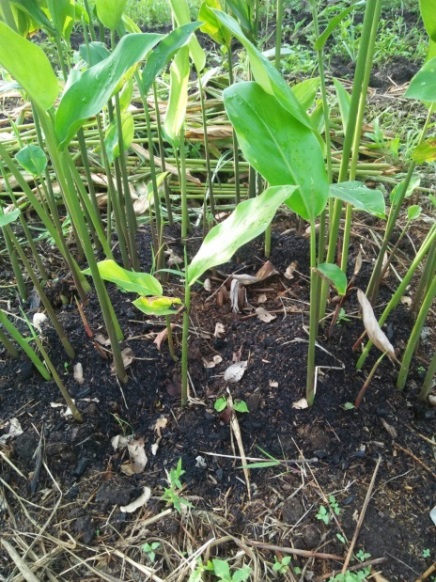 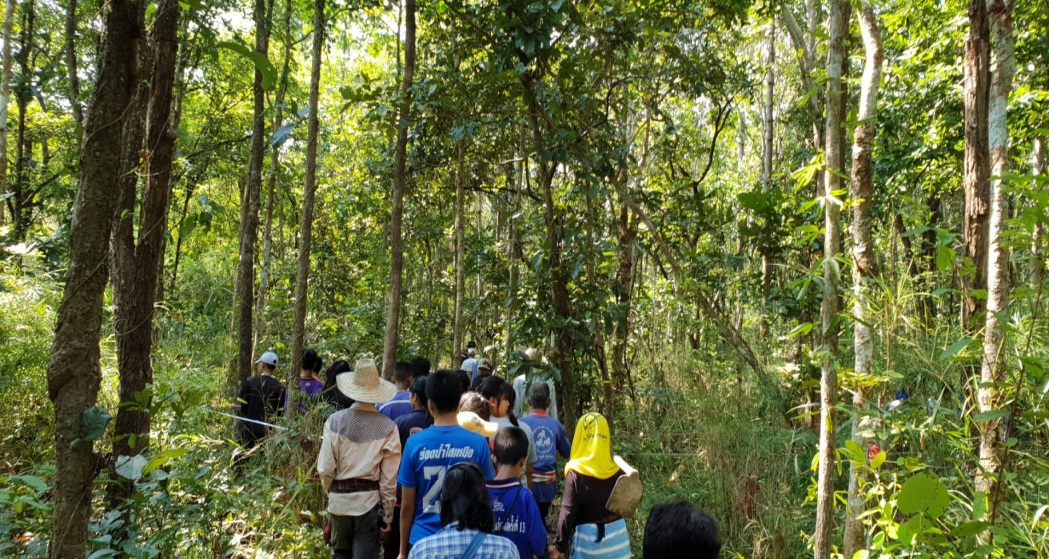 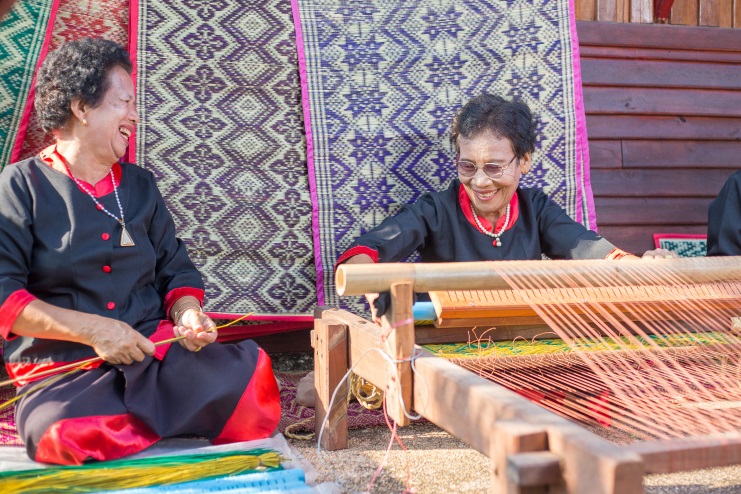 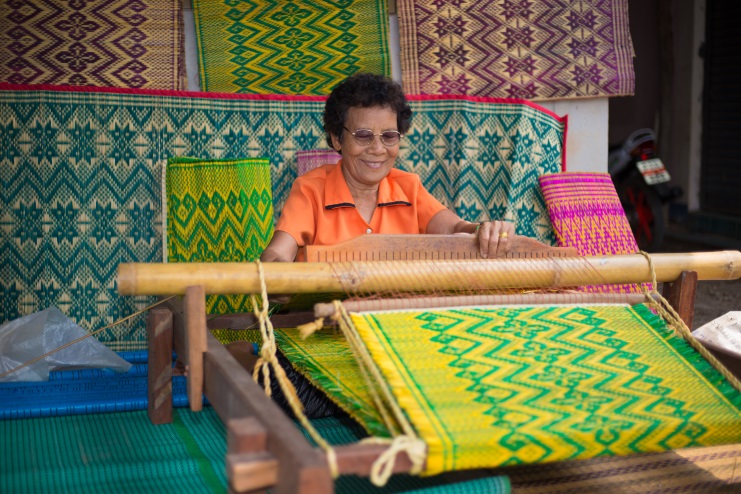 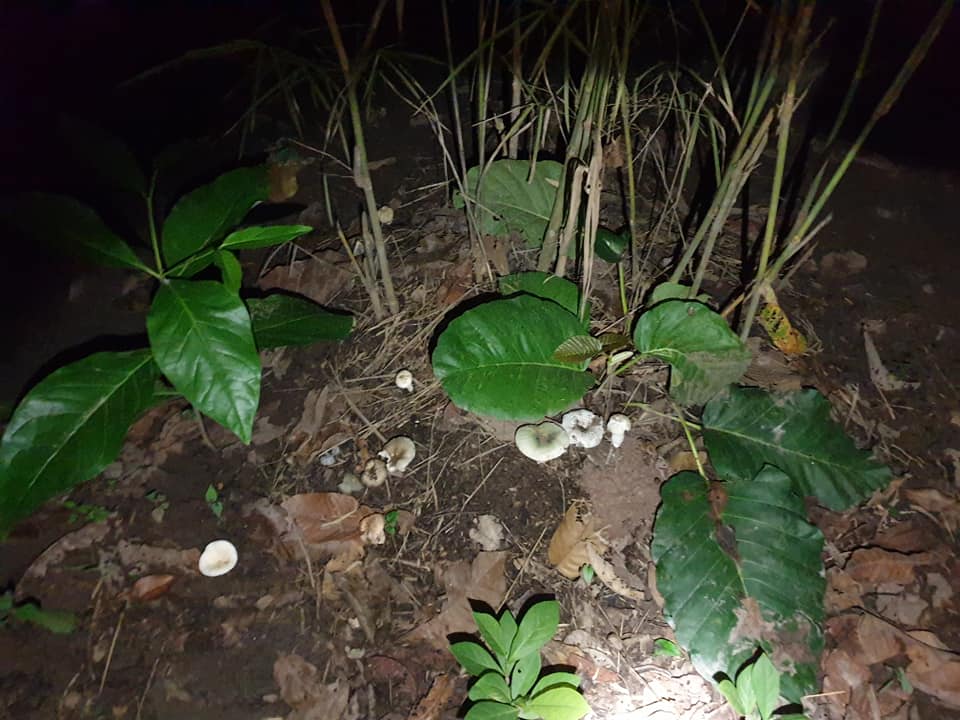 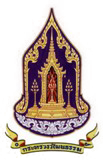 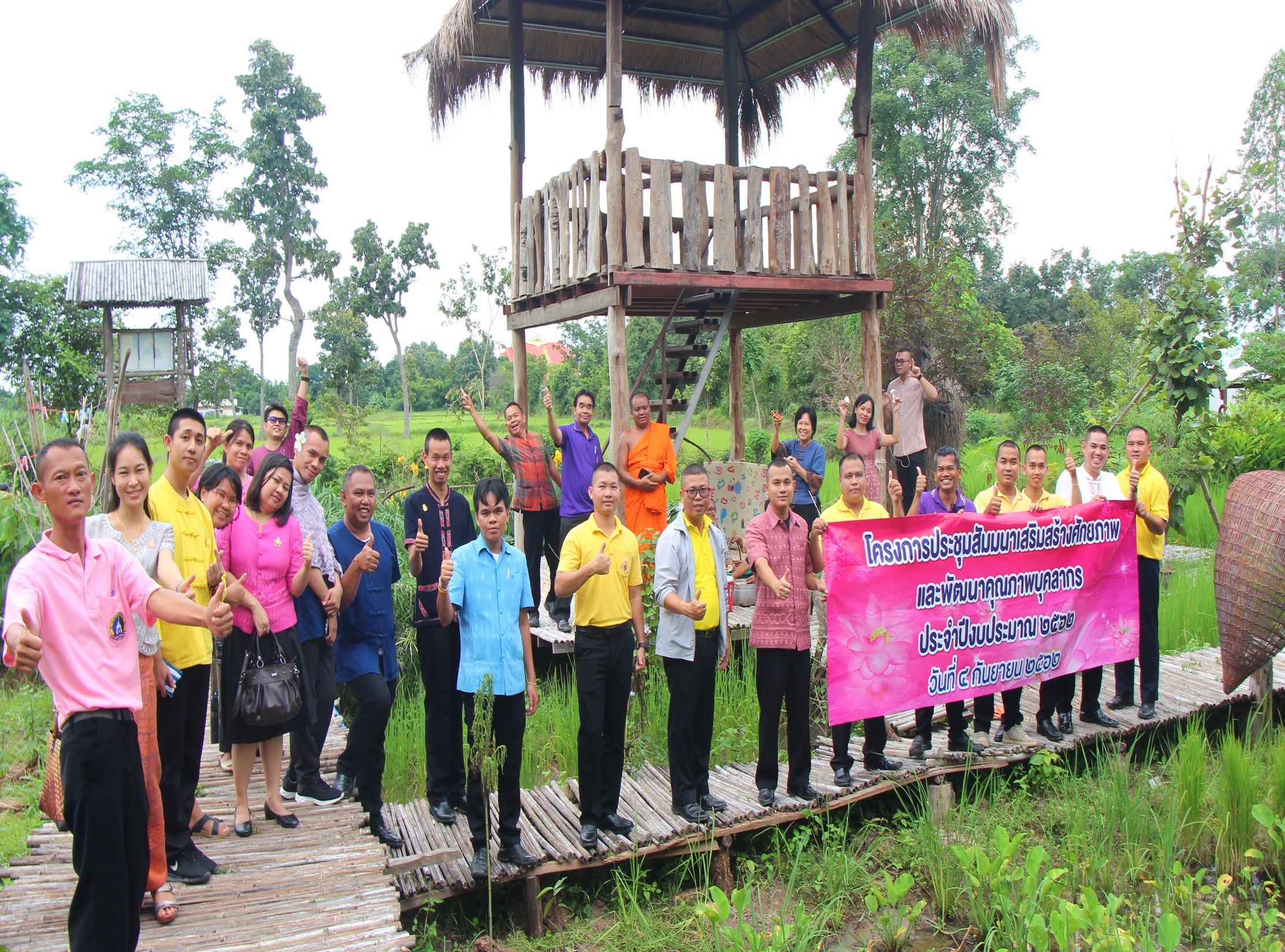 สำนักงานวัฒนธรรมจังหวัดหนองบัวลลำภู เข้าศึกษาดูงาน
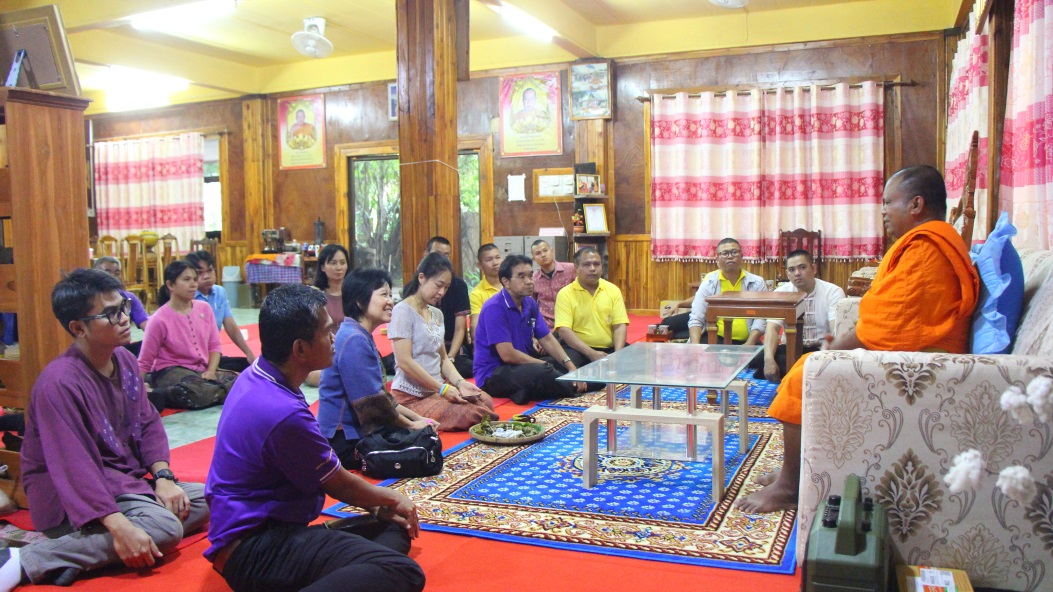 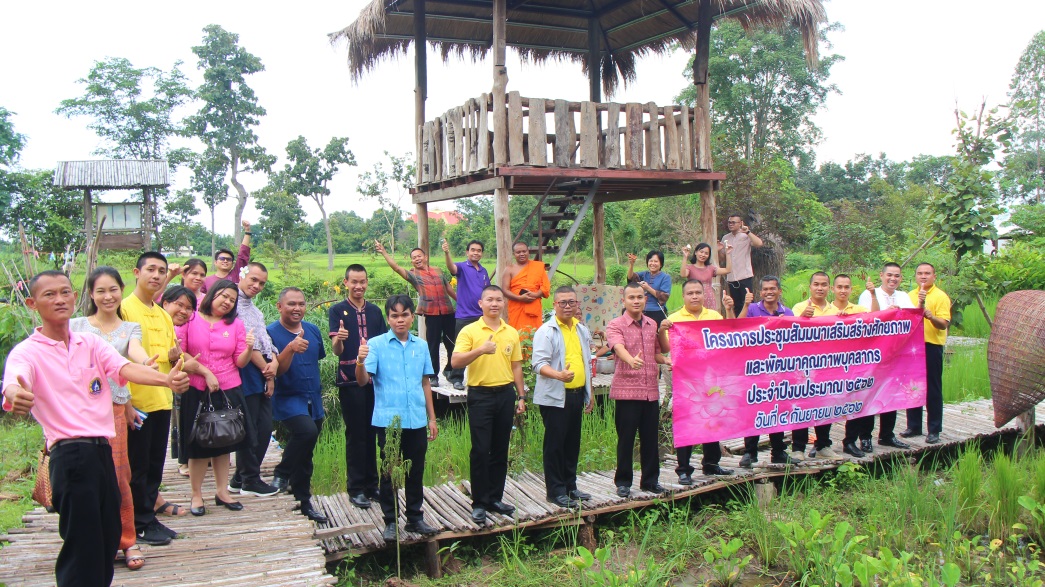 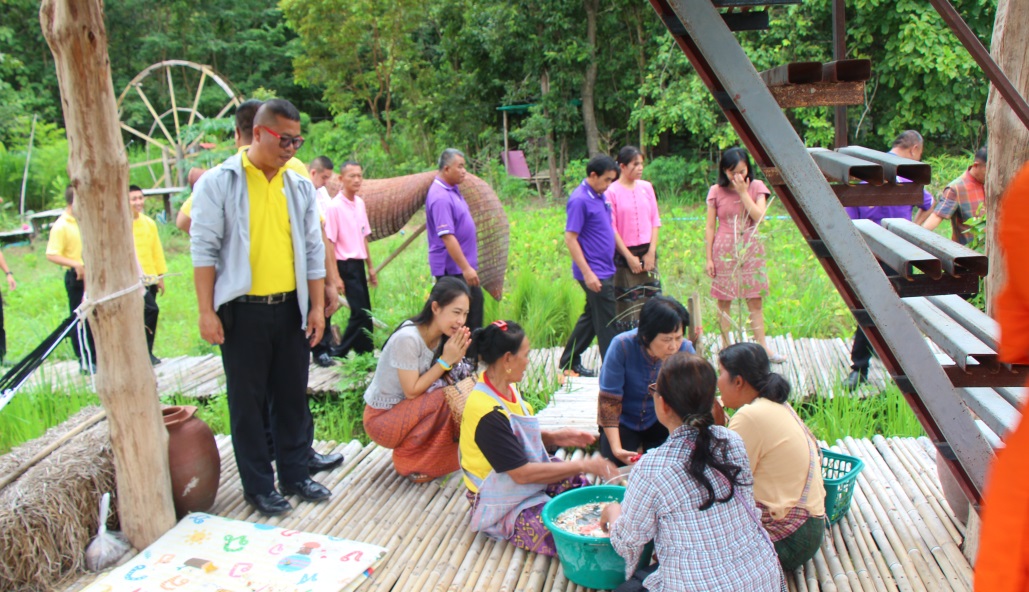 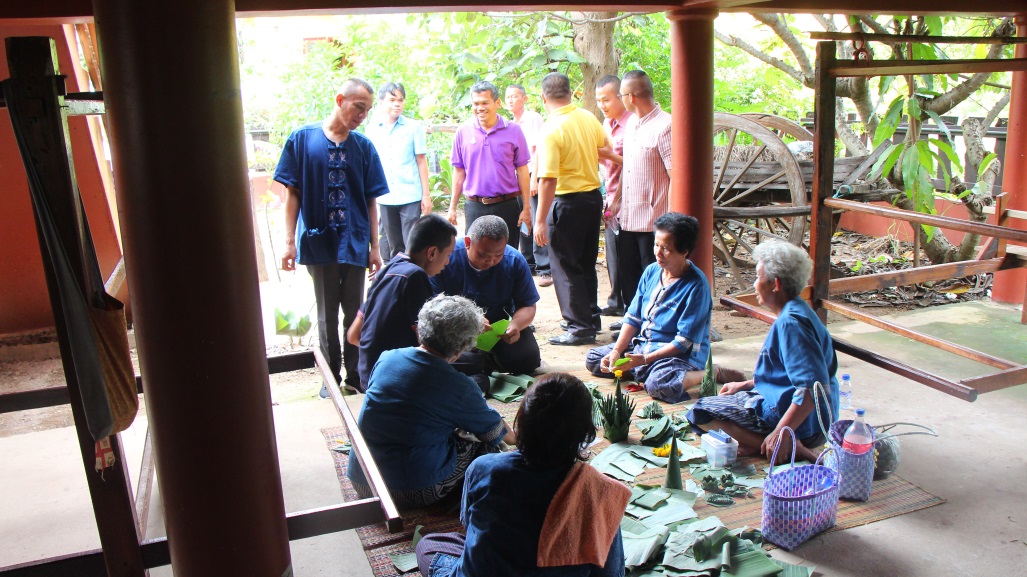 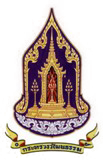 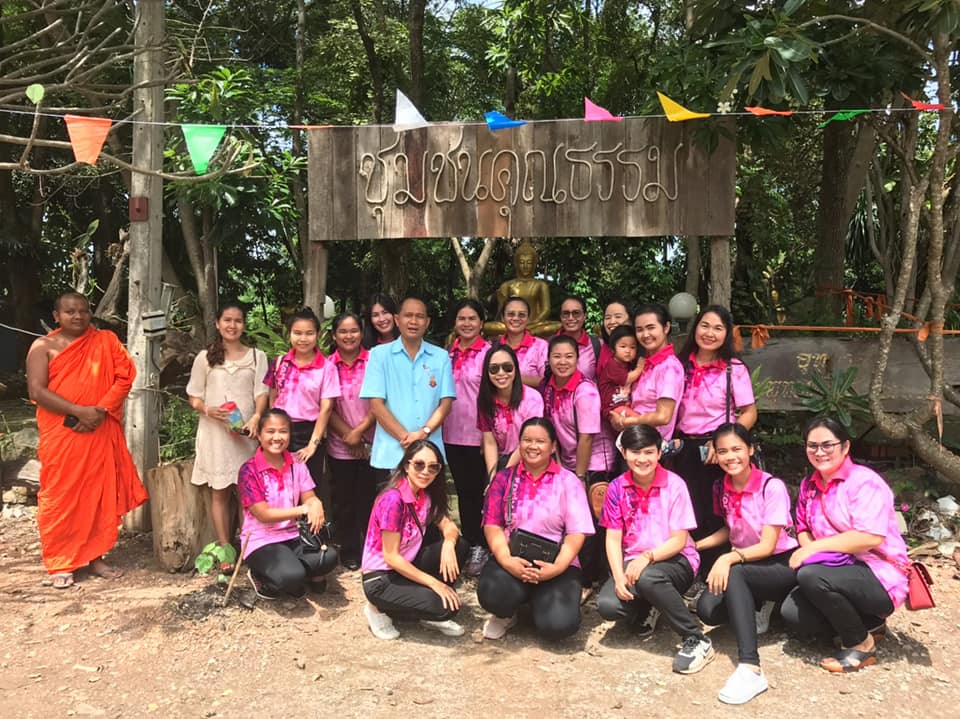 วิทยาลัยพิชญบัณฑิต เข้าศึกษาดูงาน
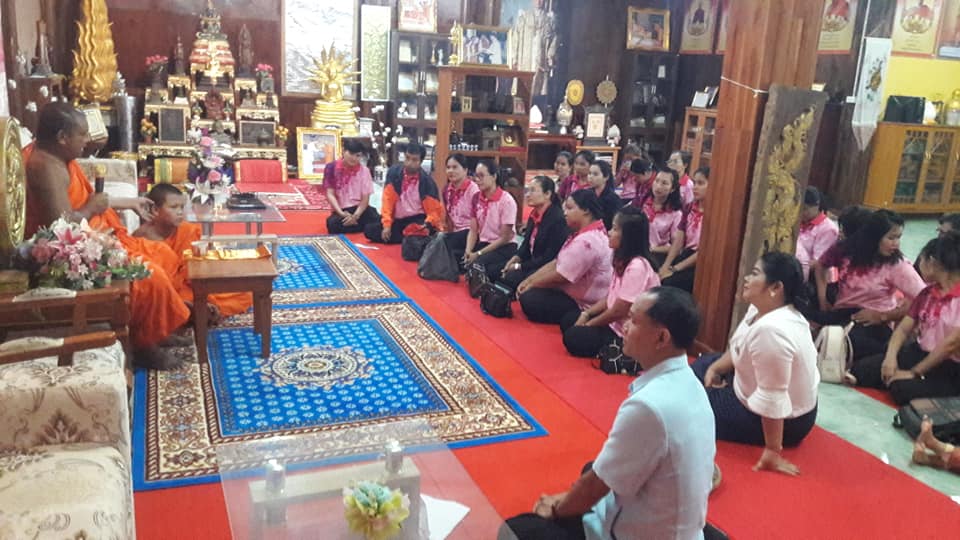 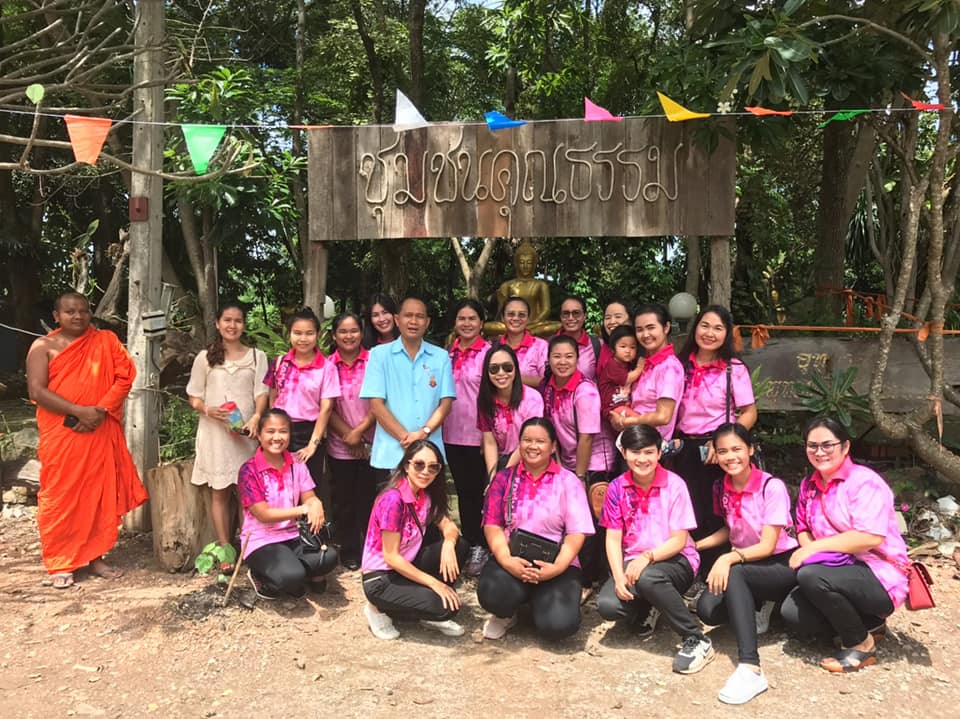 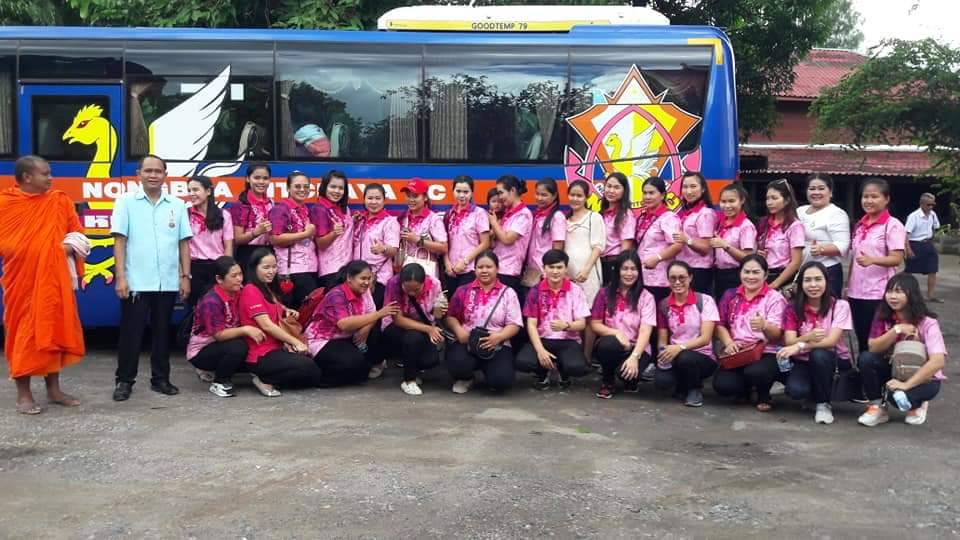 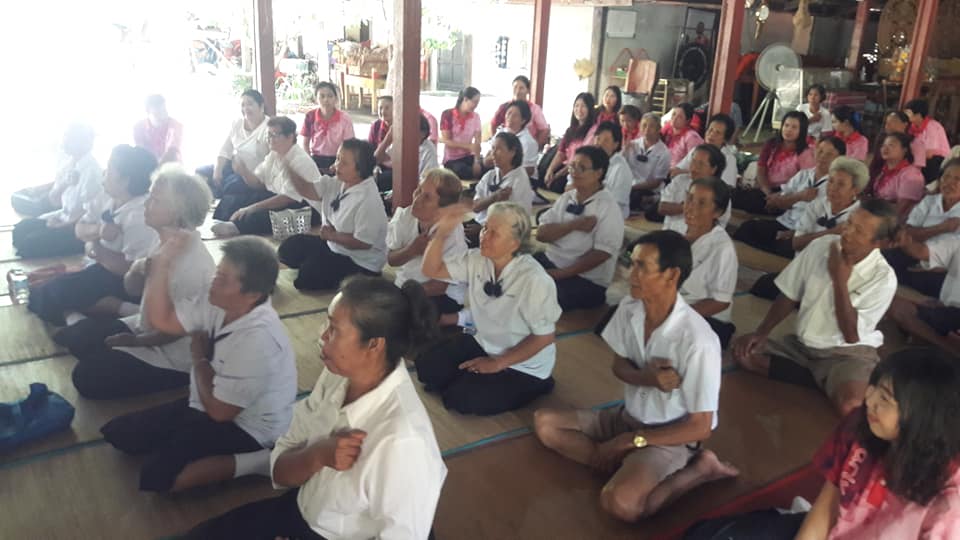 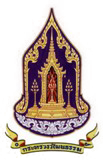 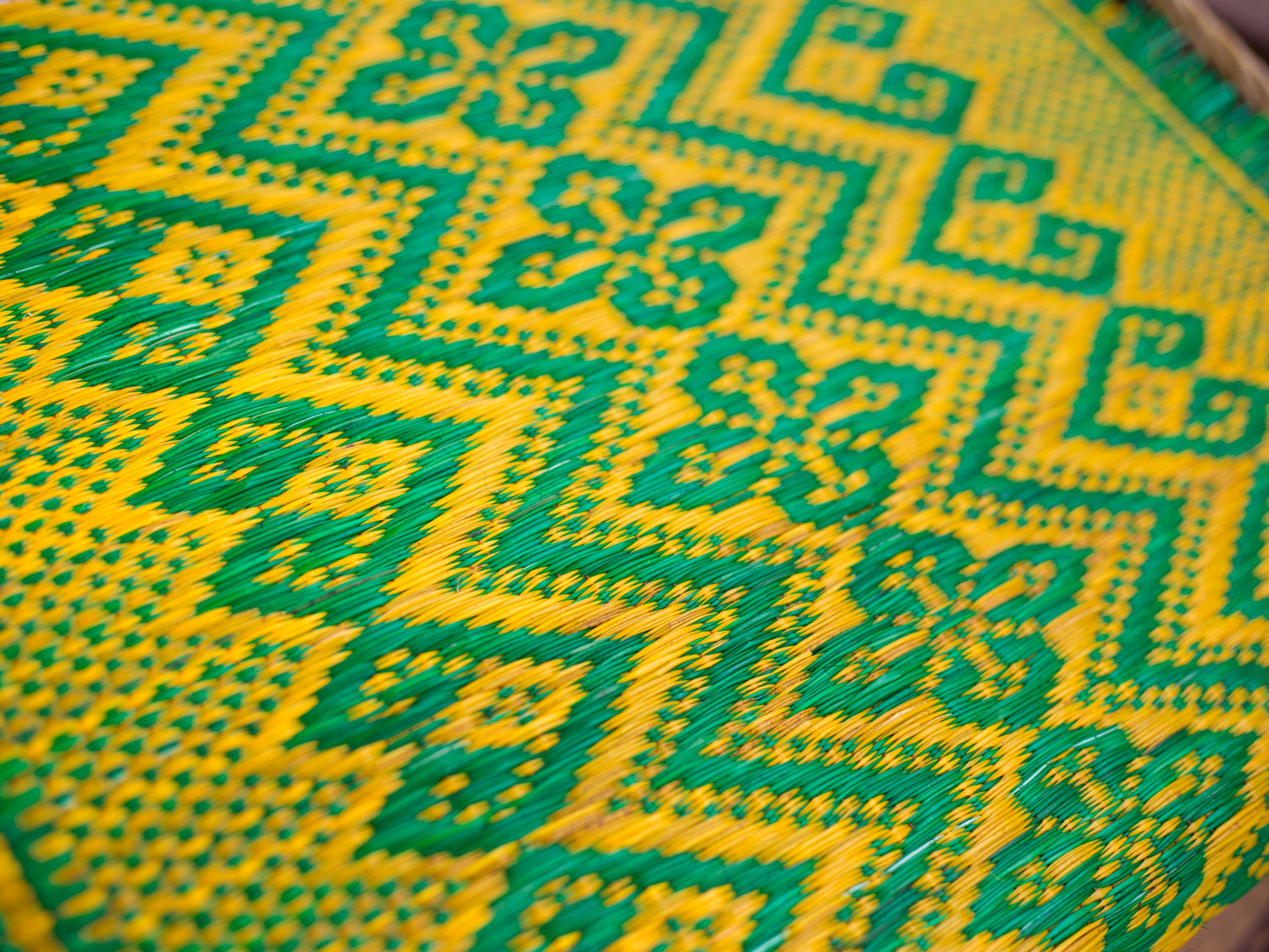 ผลิตภัณฑ์ชุมชน เสื่อกกลายขิด
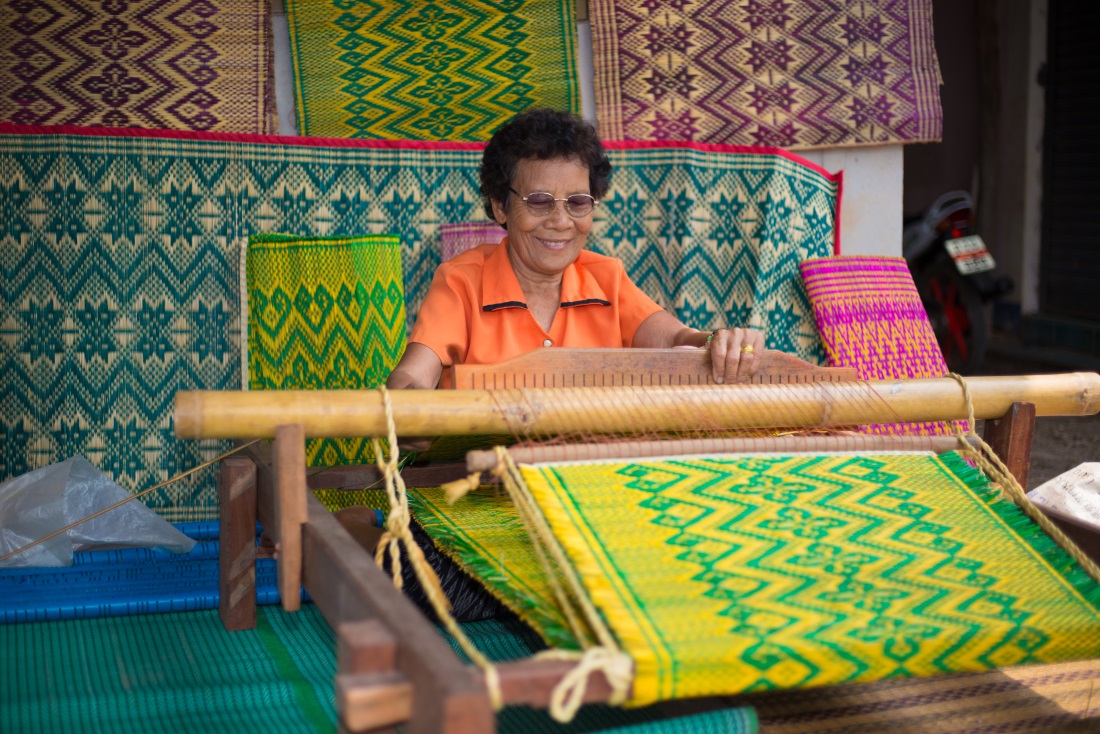 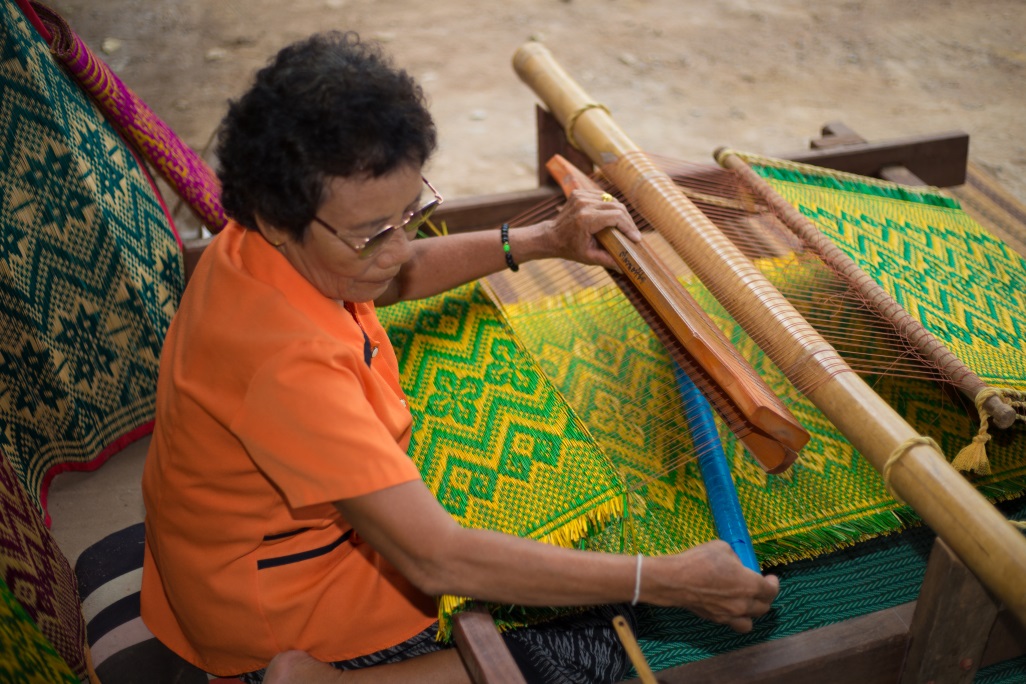 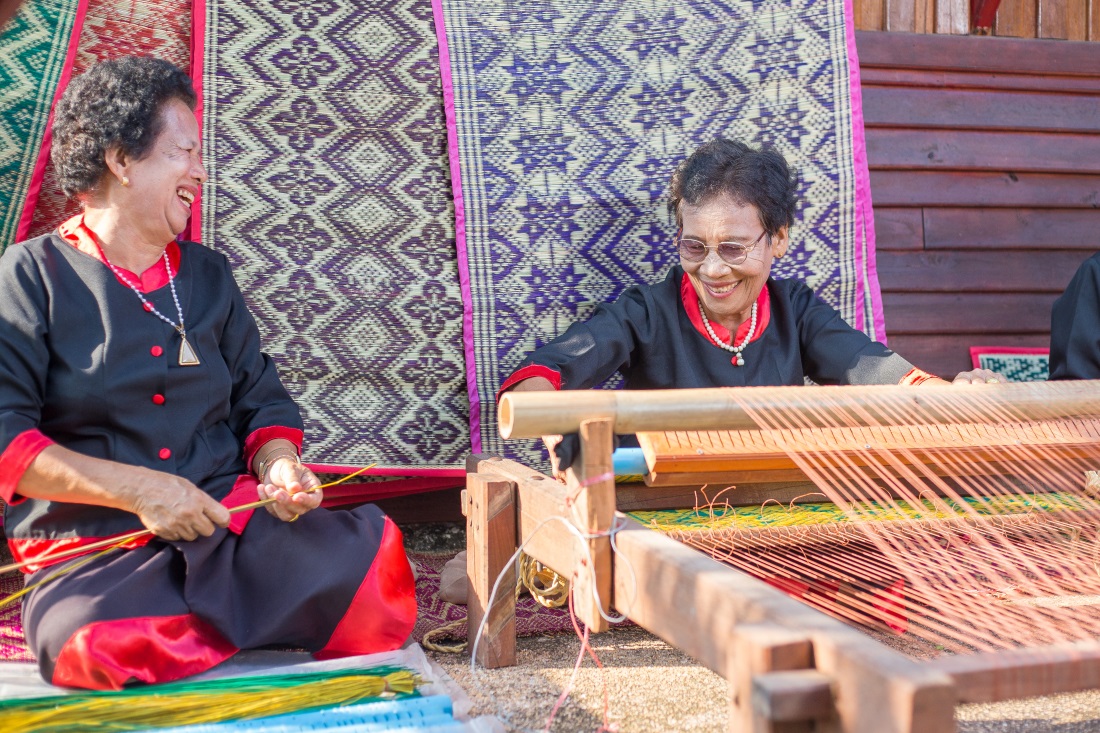 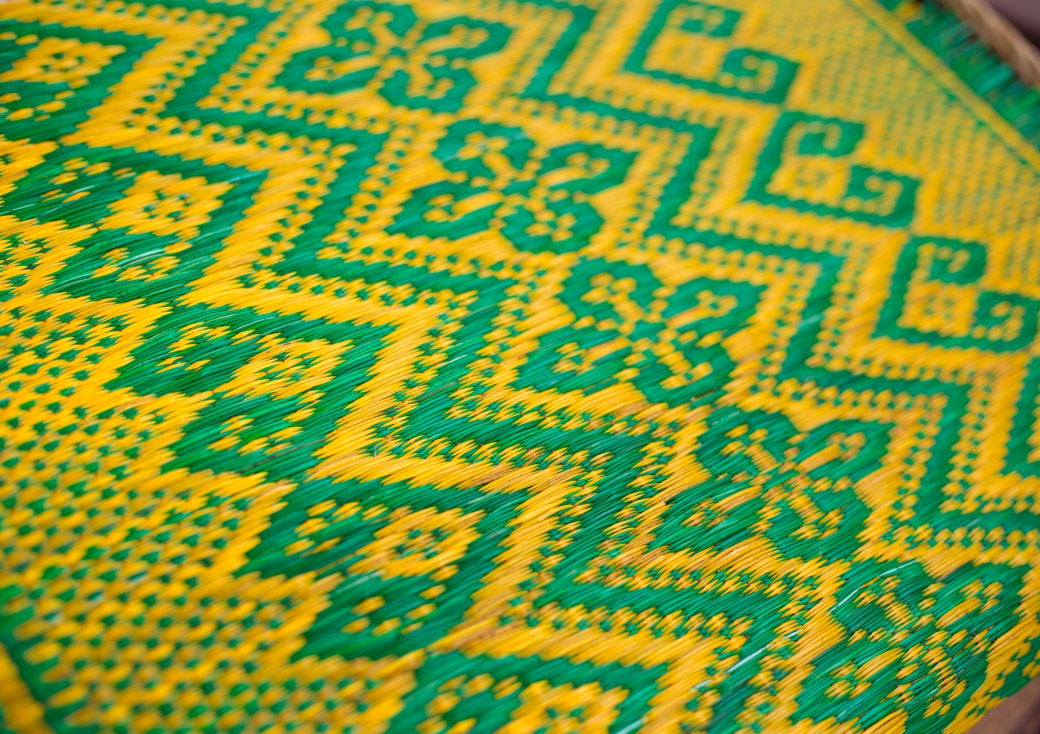 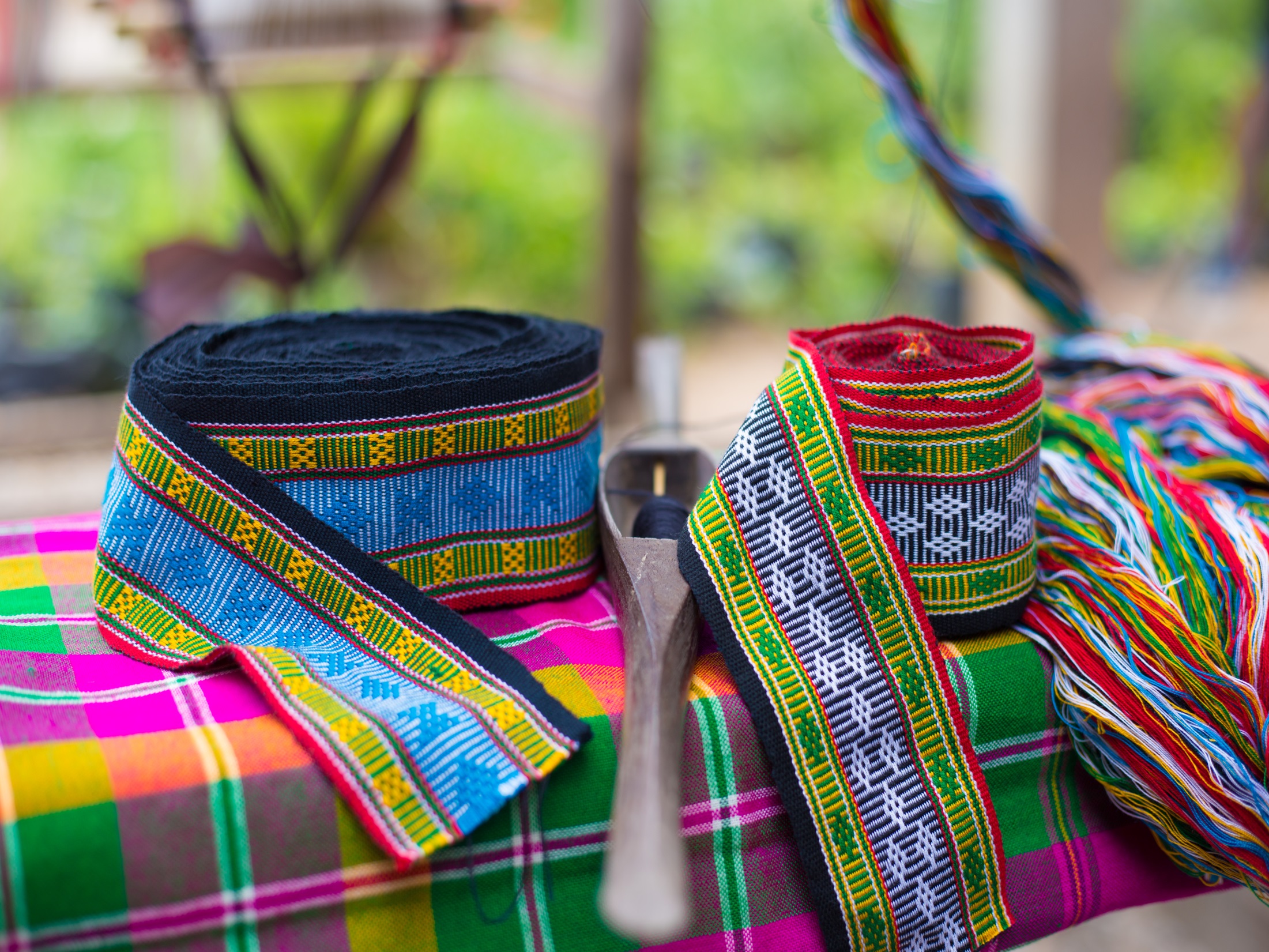 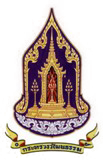 ผลิตภัณฑ์ชุมชน ผ้าทอมือ
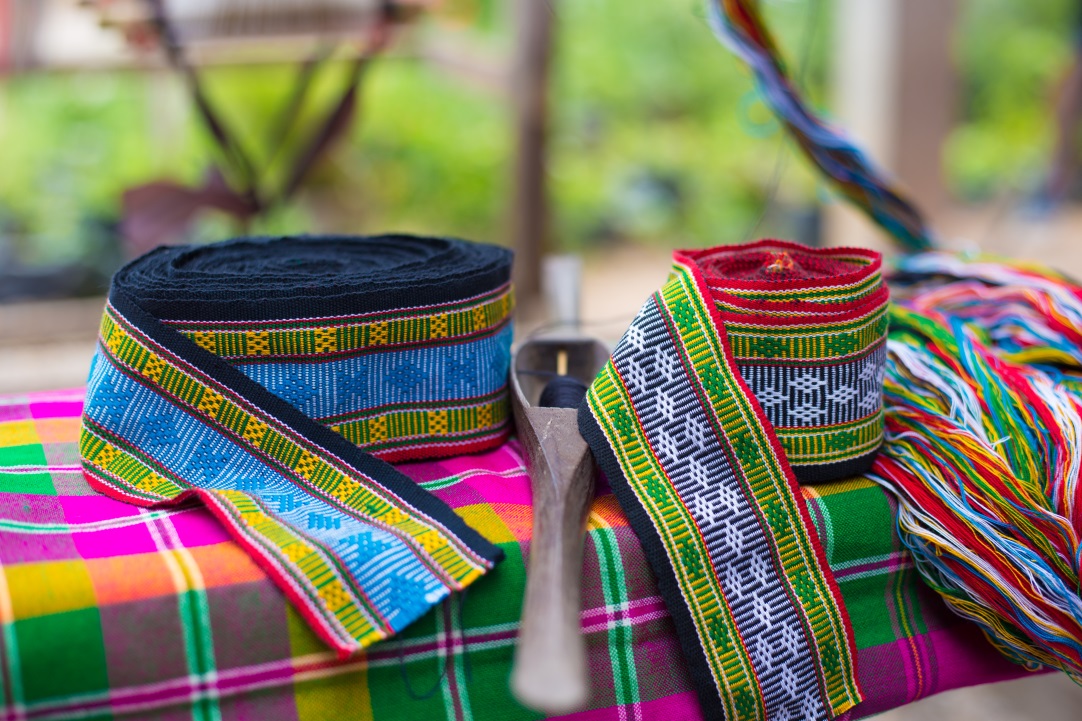 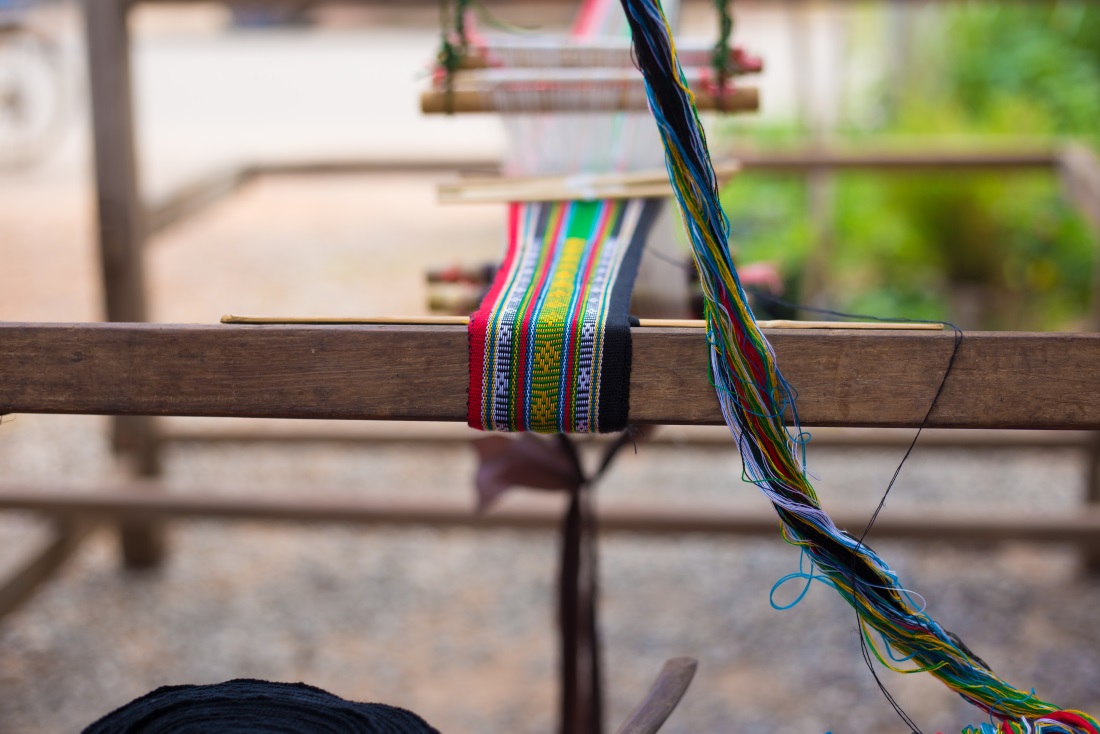 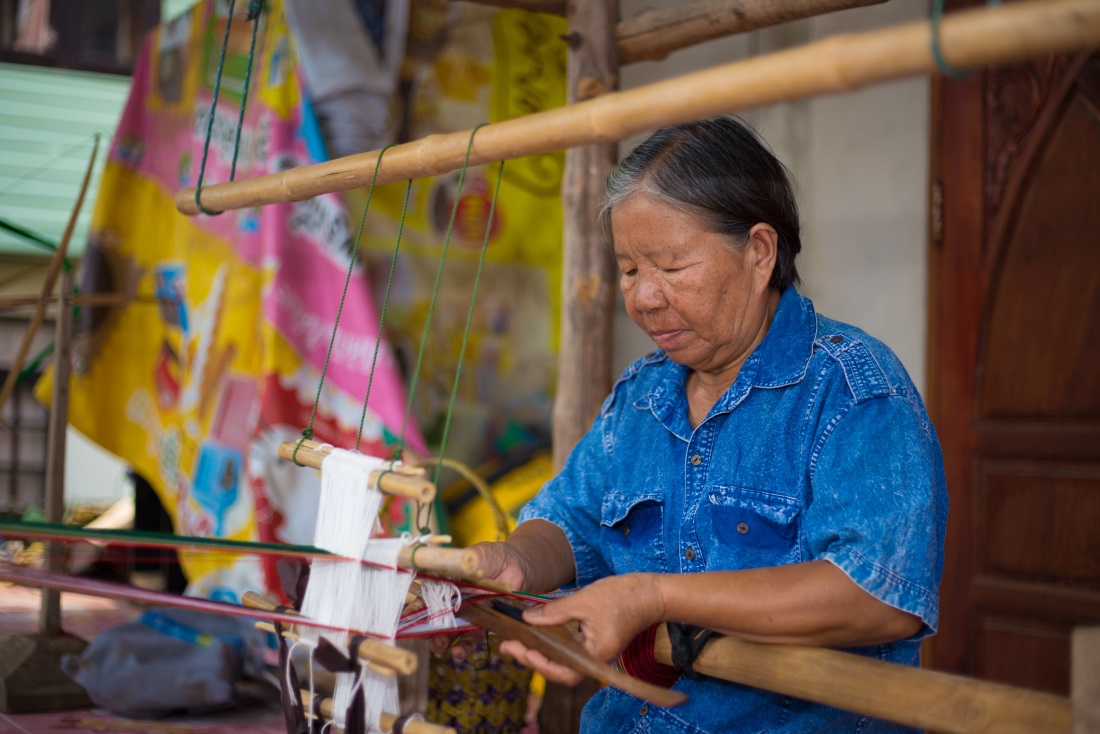 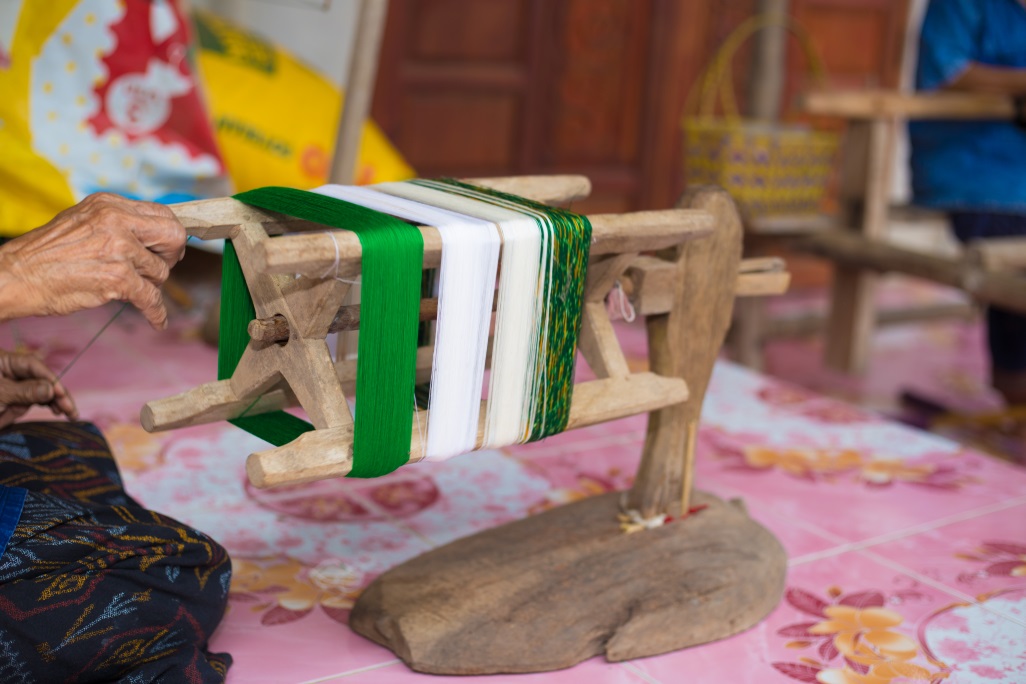 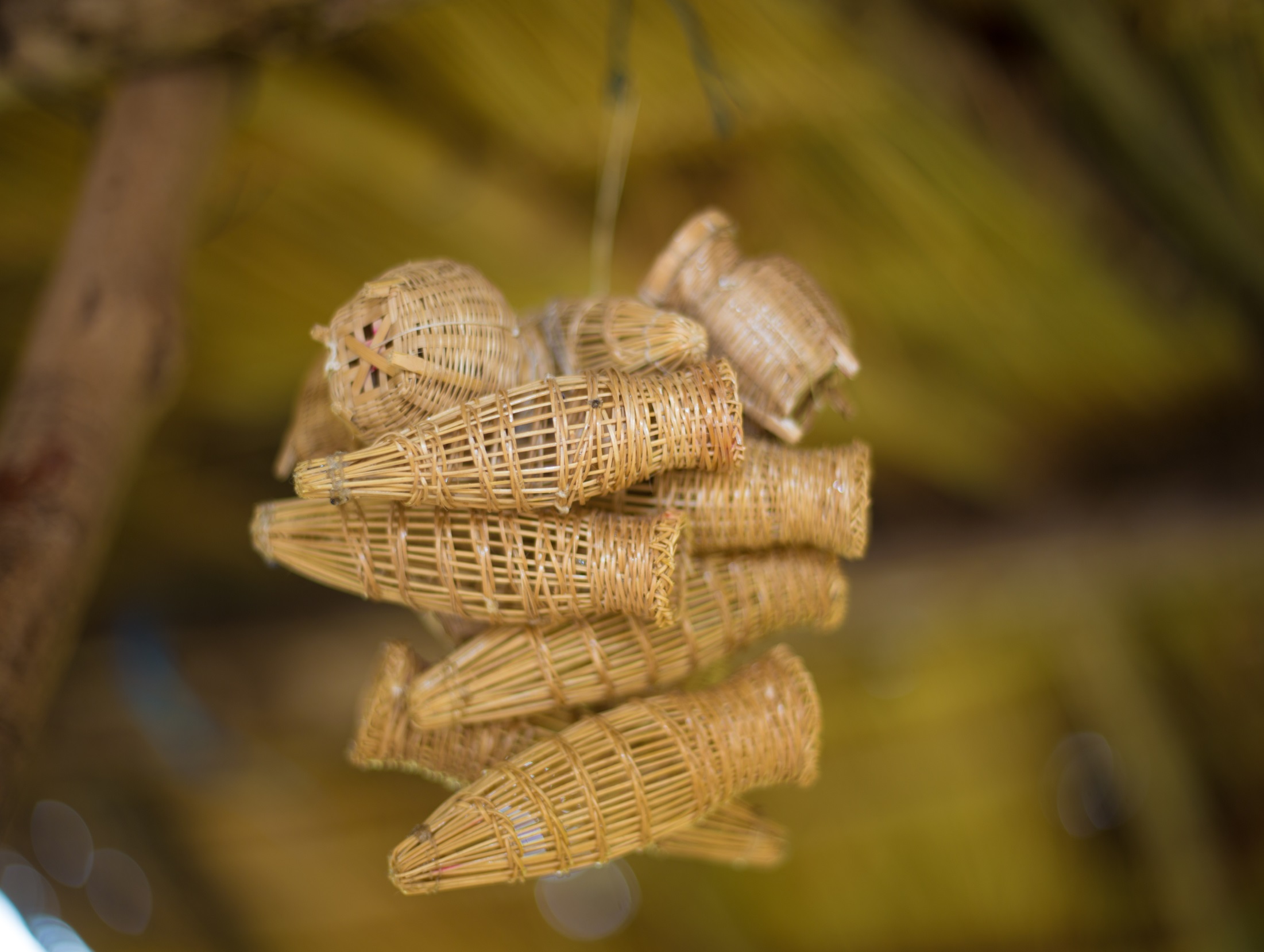 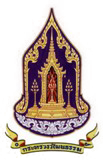 ผลิตภัณฑ์ชุมชน กลุ่มจักสาน ข้อง ไซ
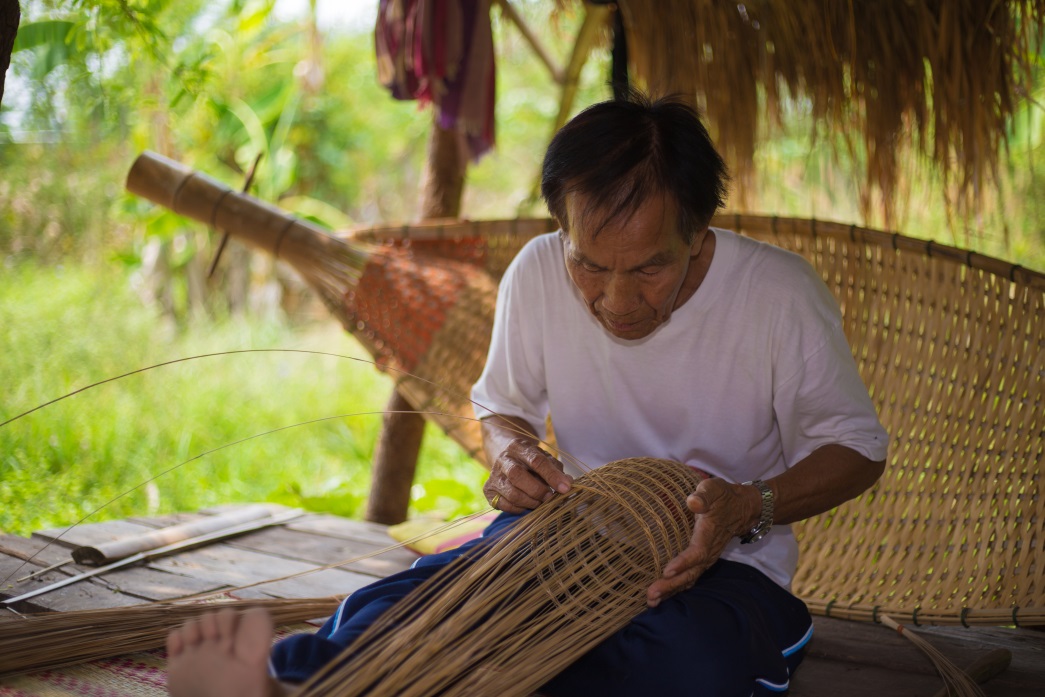 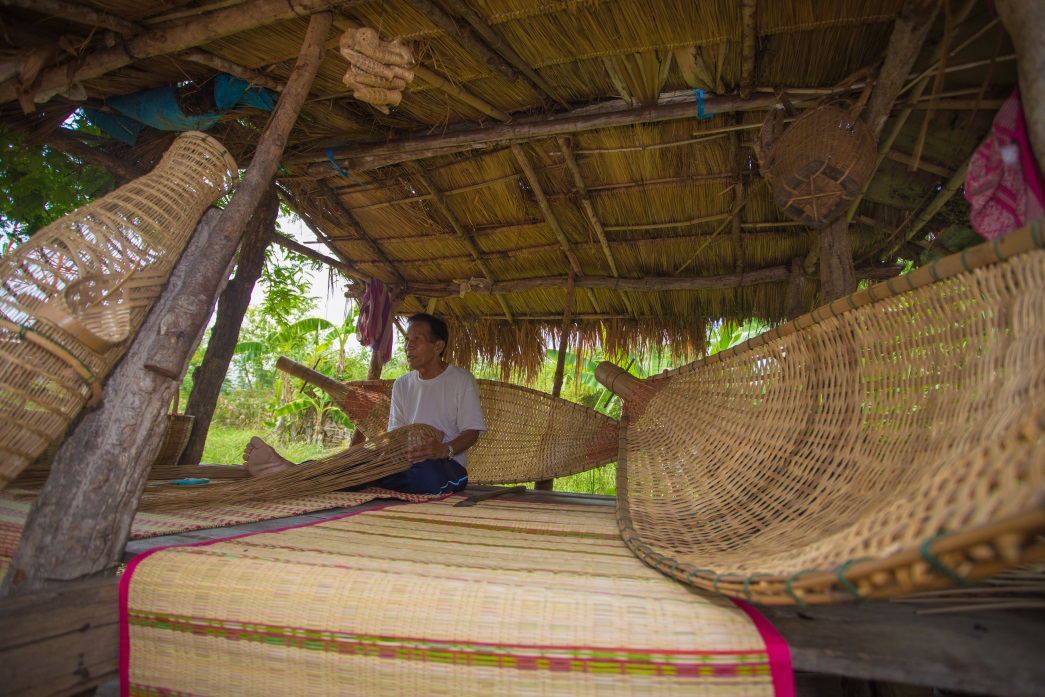 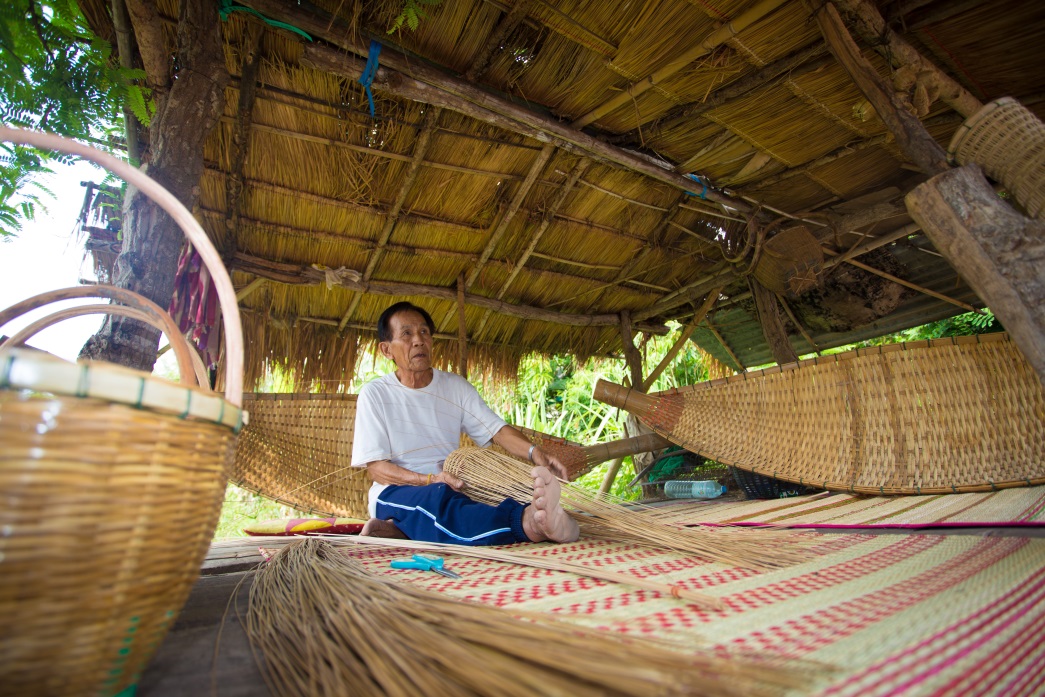 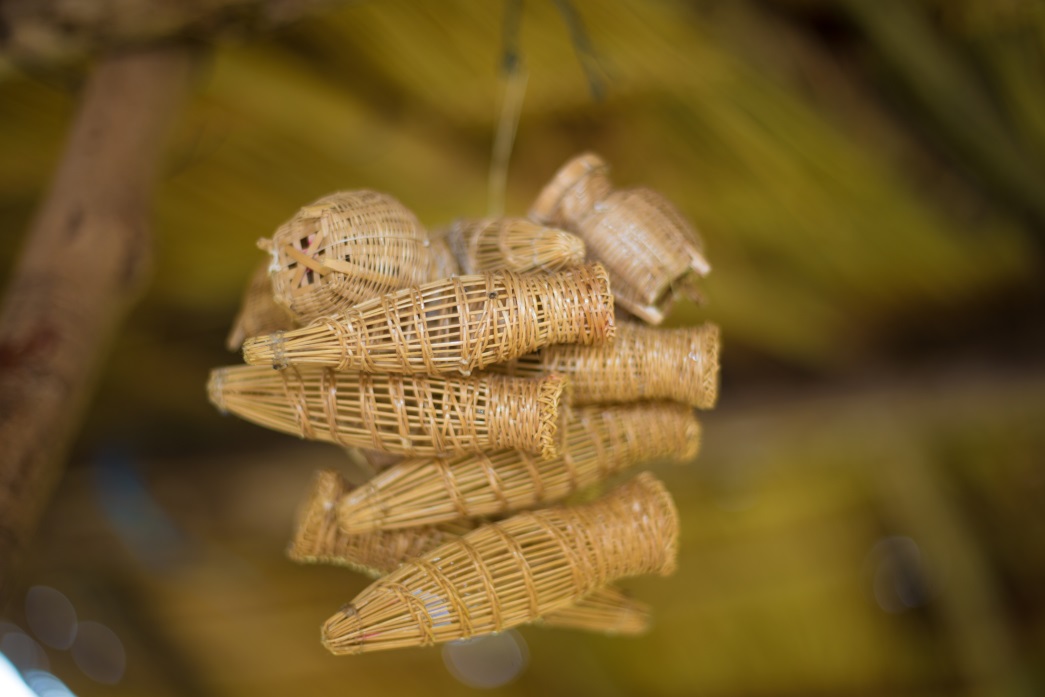 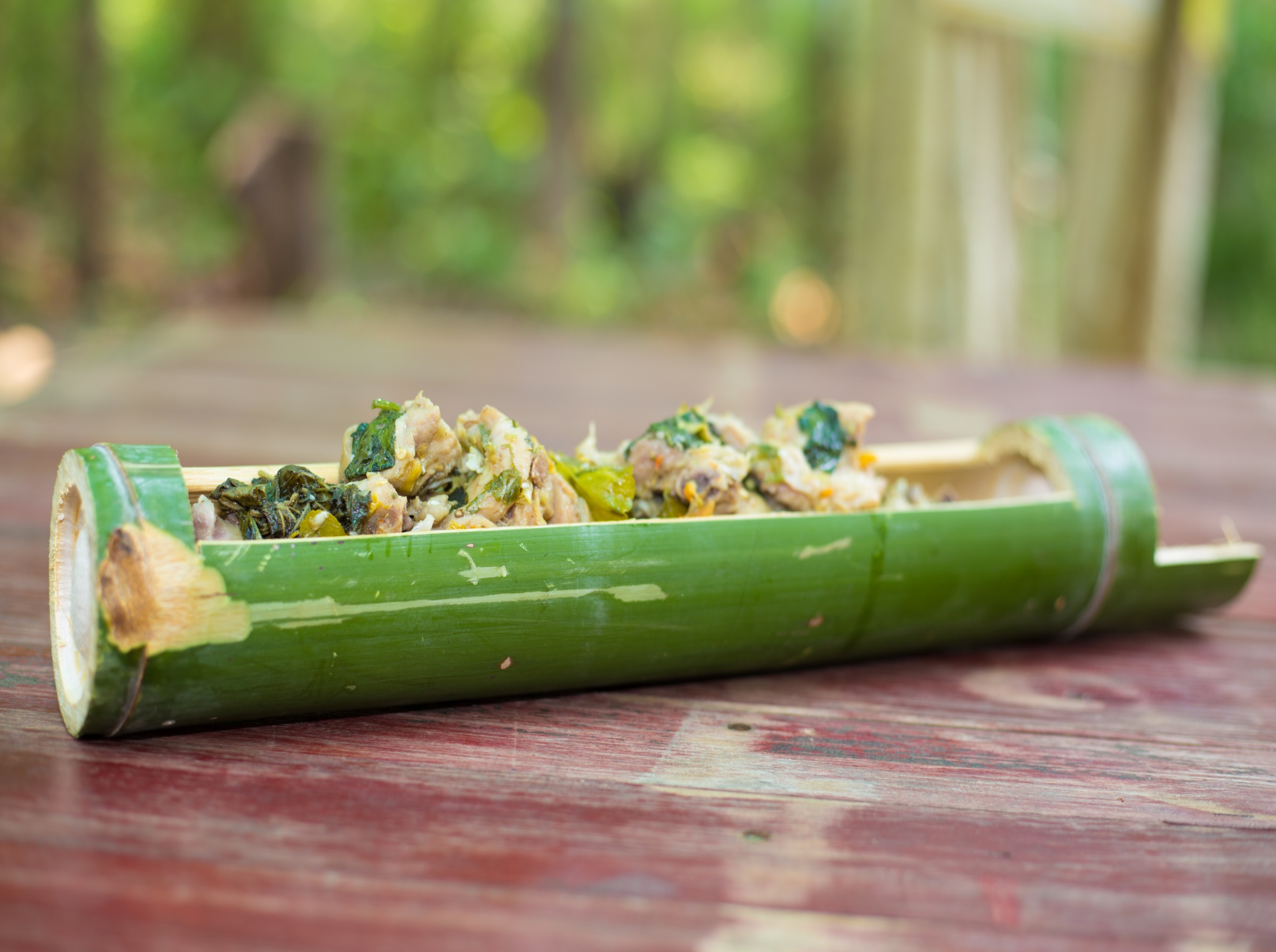 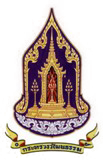 ผลิตภัณฑ์ชุมชน หลามไก่
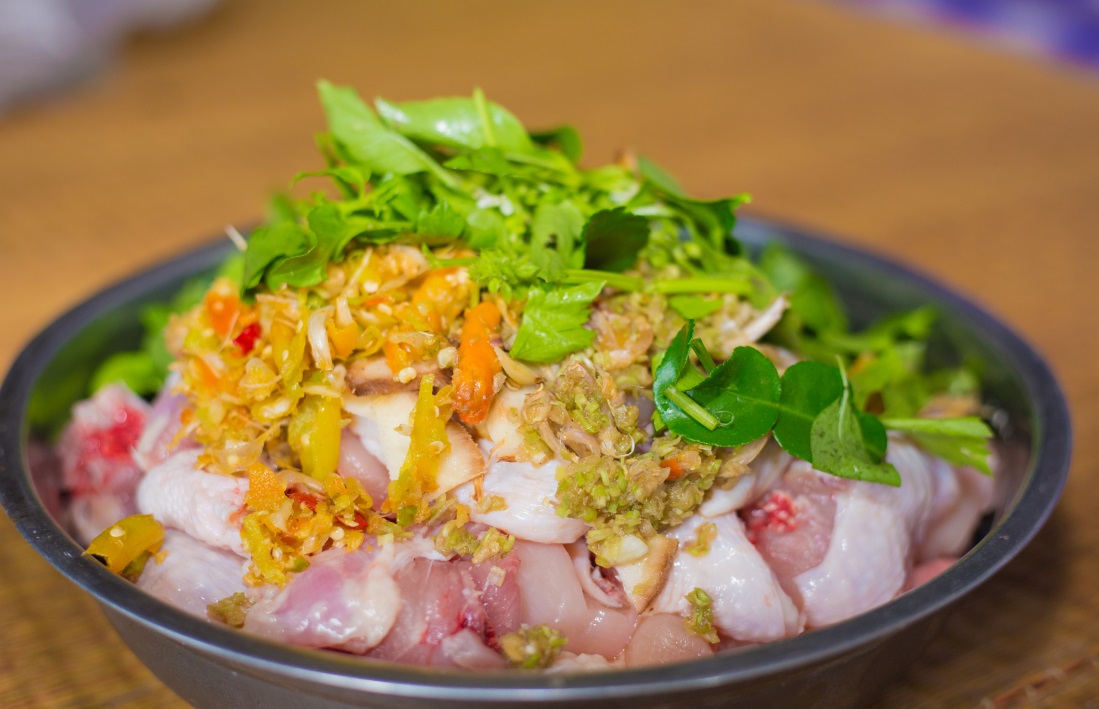 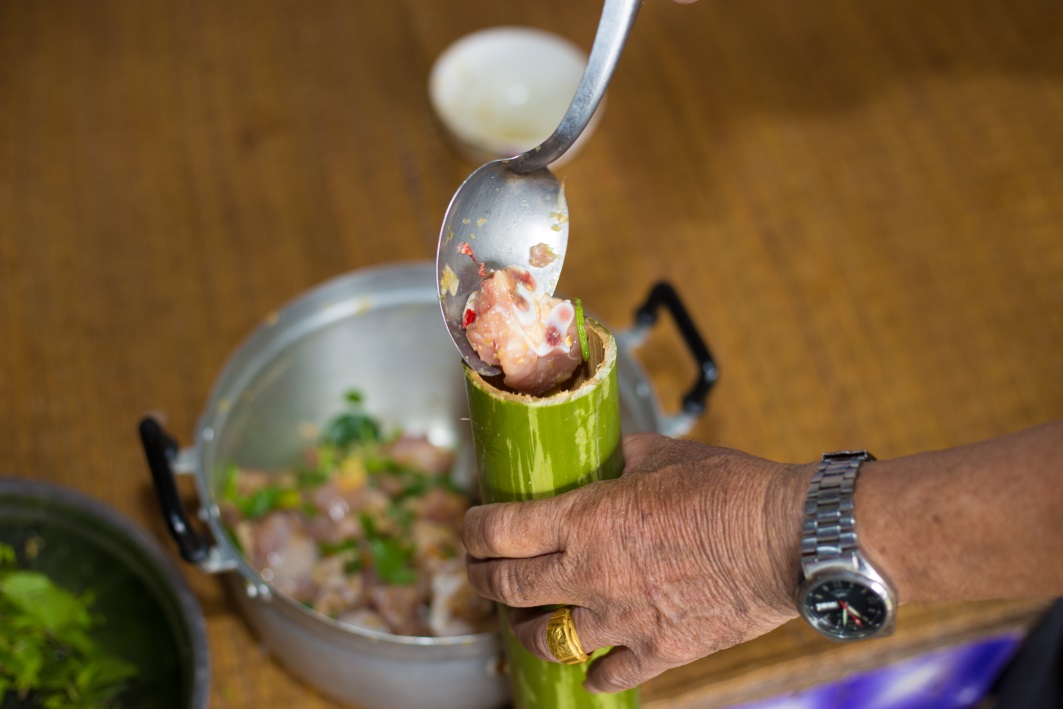 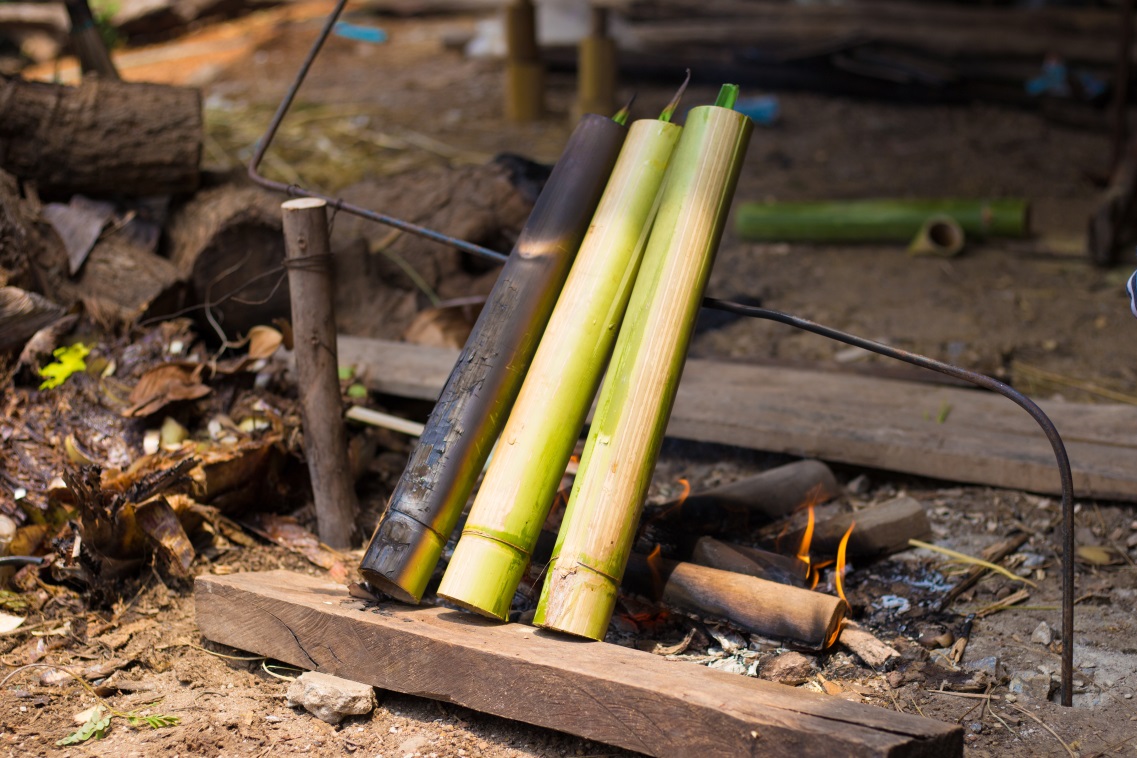 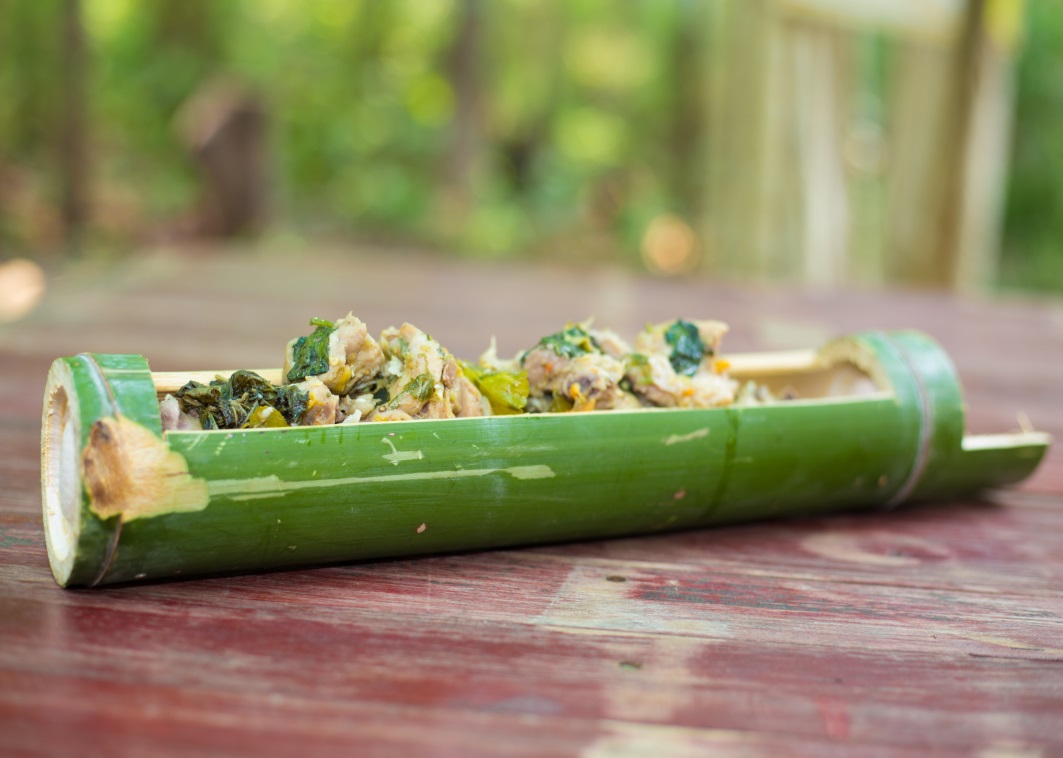 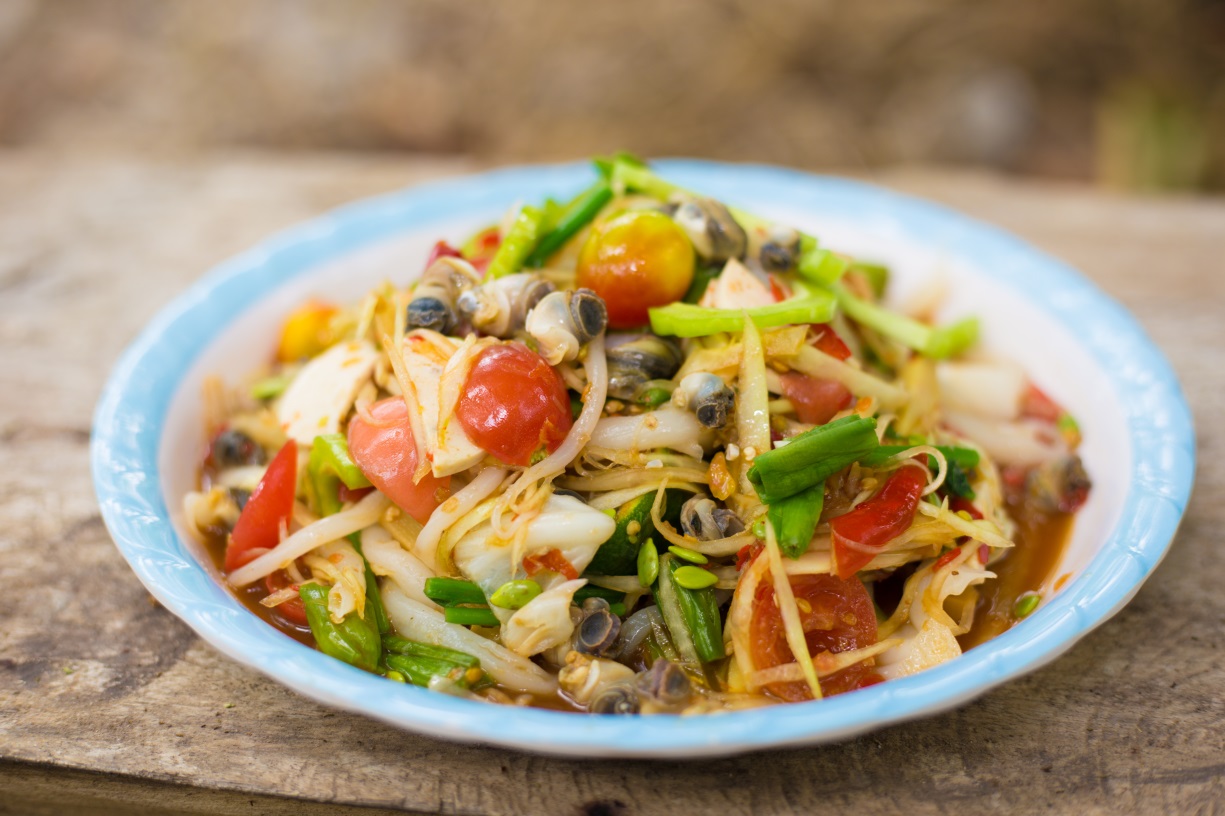 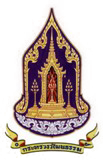 ผลิตภัณฑ์ชุมชน ส้มตำอินดี้
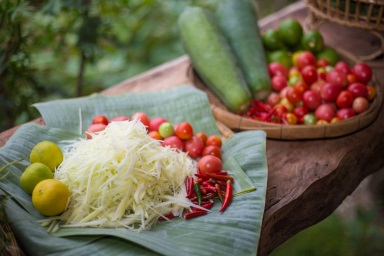 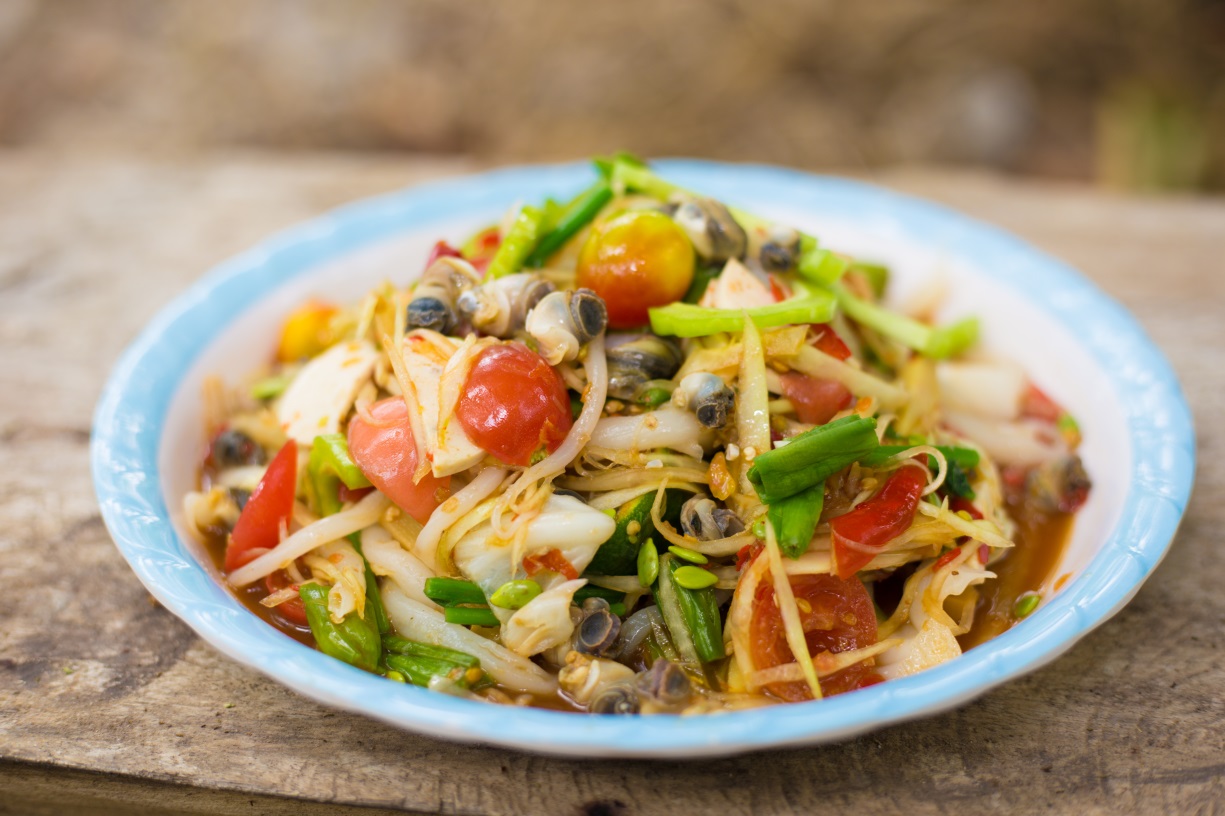 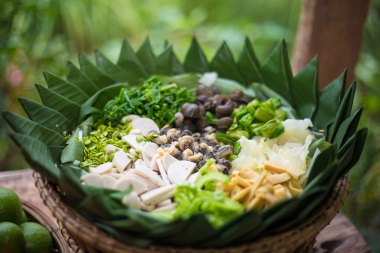 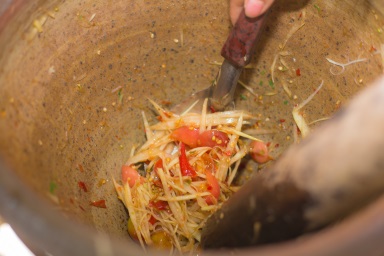 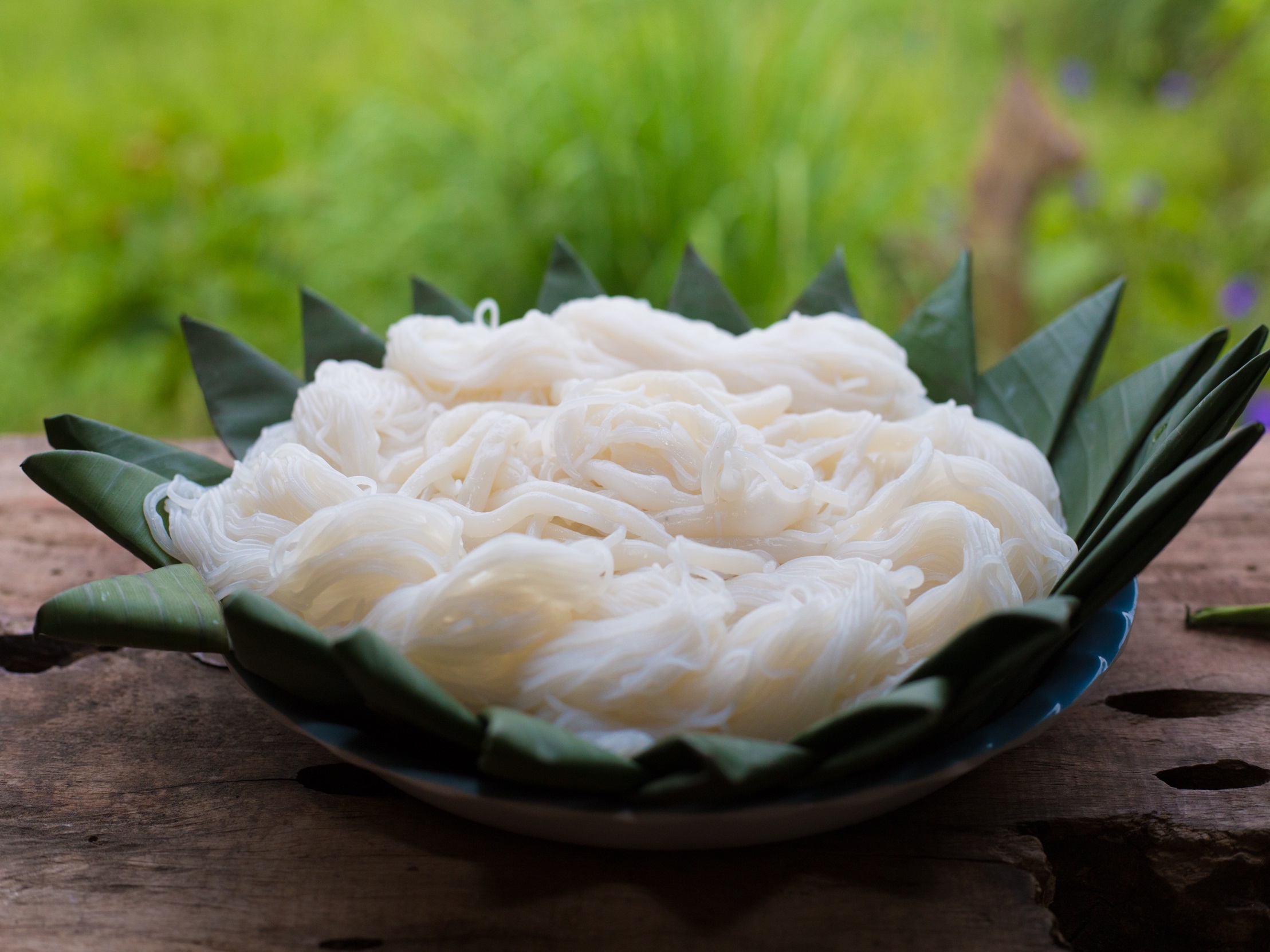 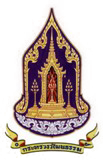 กิจกรรมท่องเที่ยวในชุมชน ขนมจีน (อินดี้) ข้าวปุ้นฮ้อน
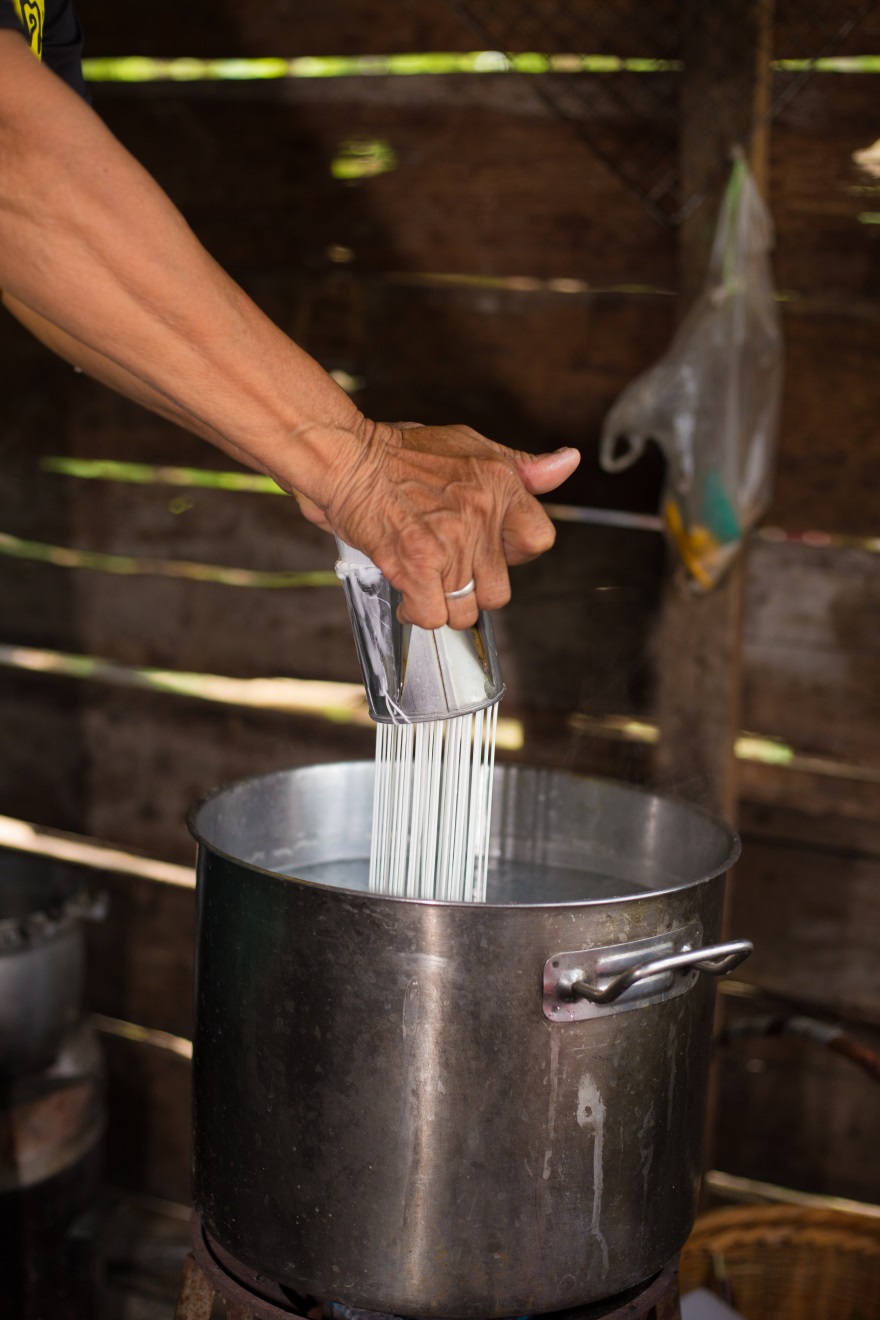 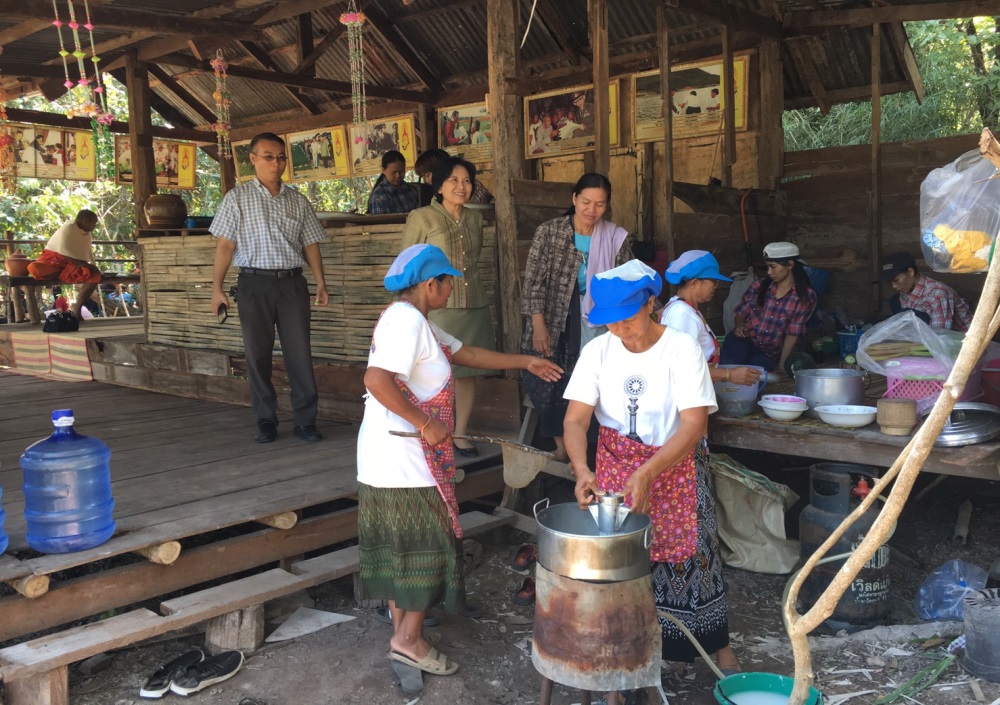 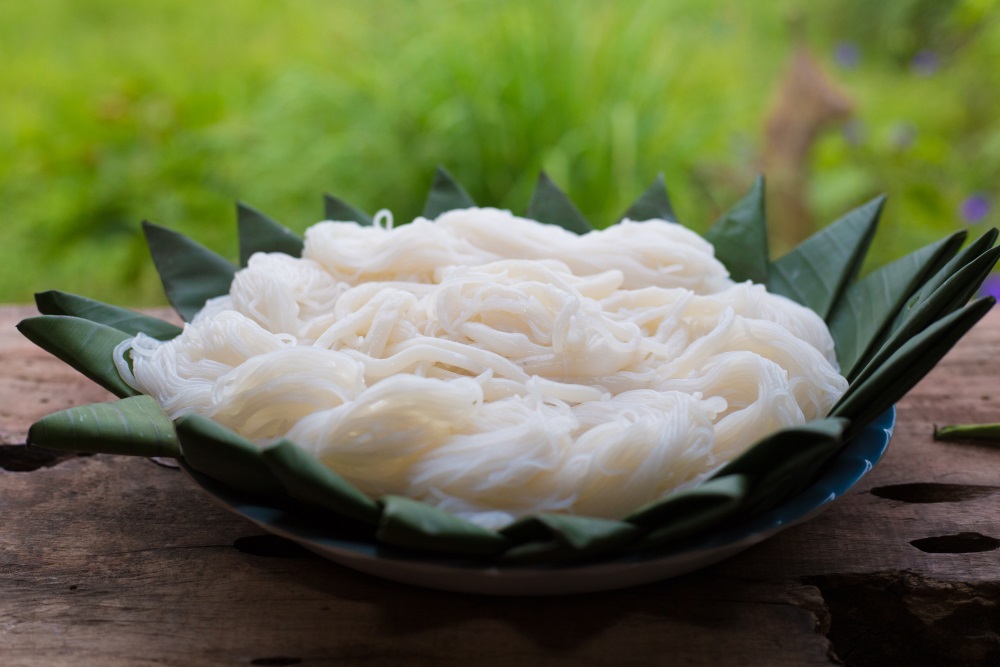 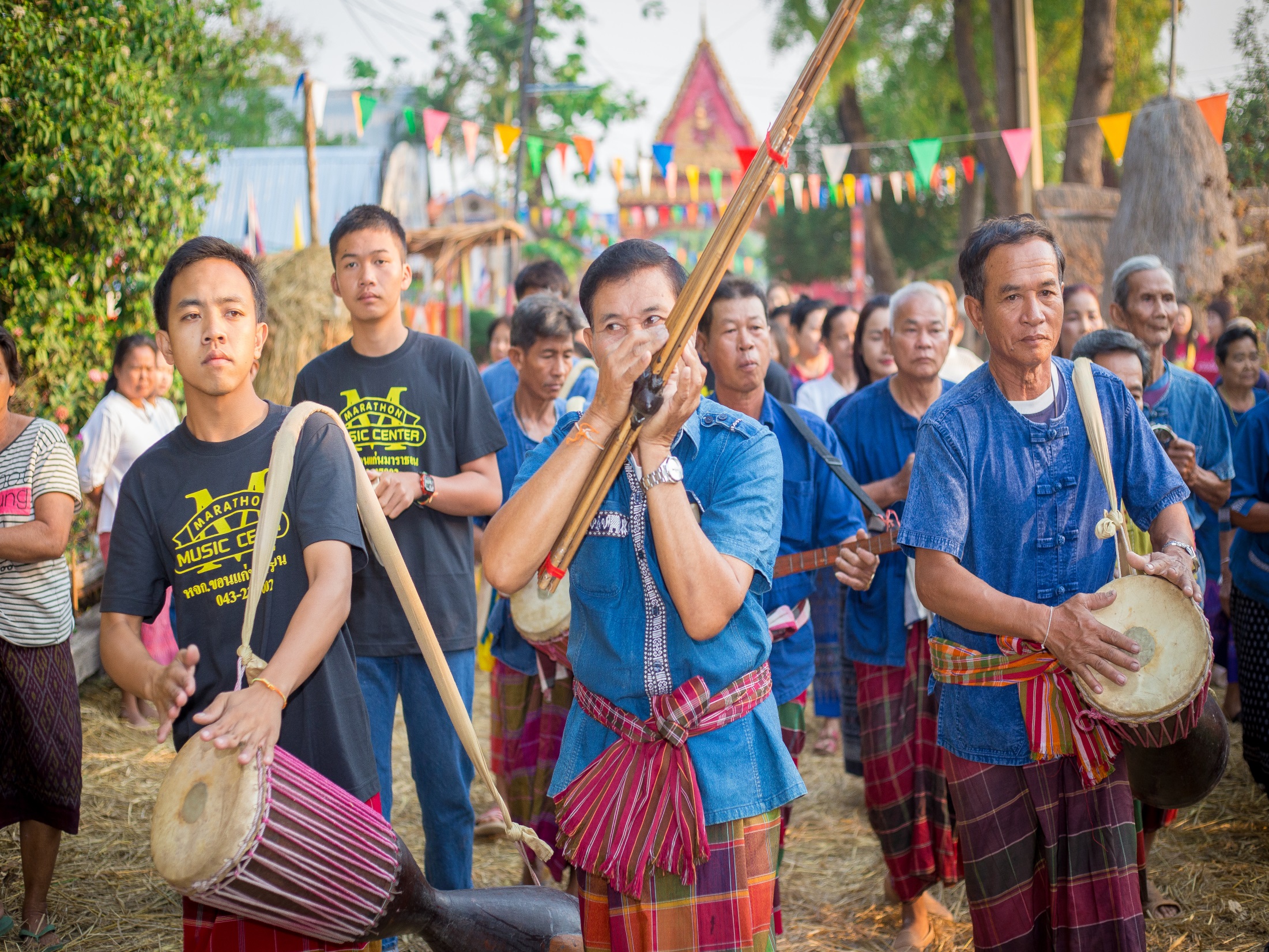 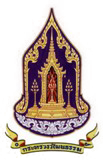 กิจกรรมส่งเสริมดนตรีพื้นบ้าน
พิณแคน แดนอีสาน เล่าตำนาน คนทุ่งโพธิ์
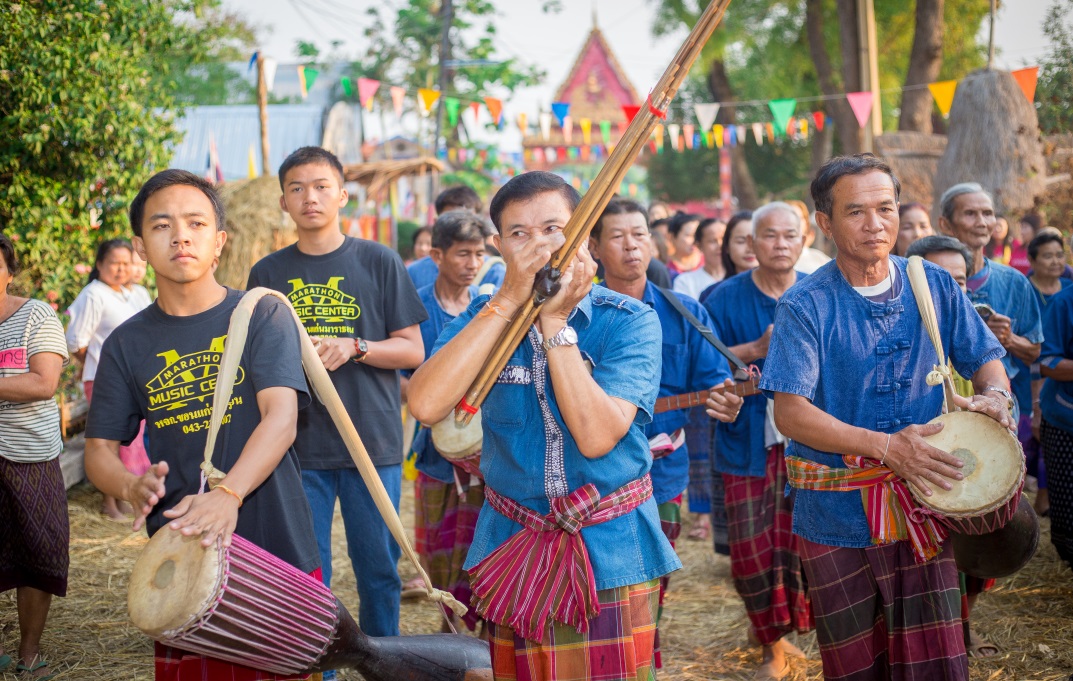 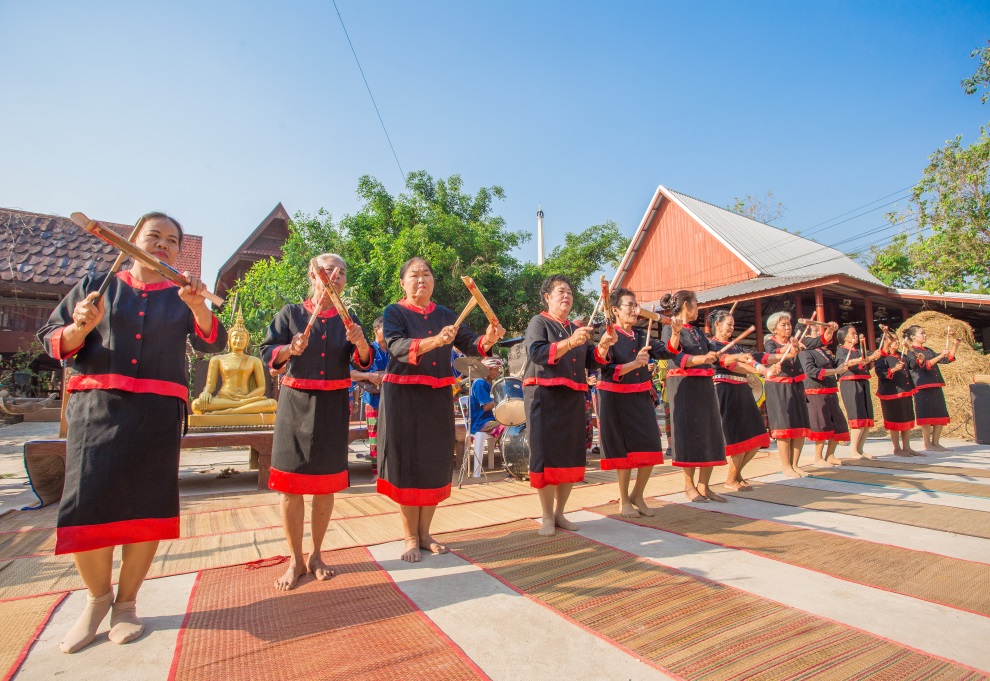 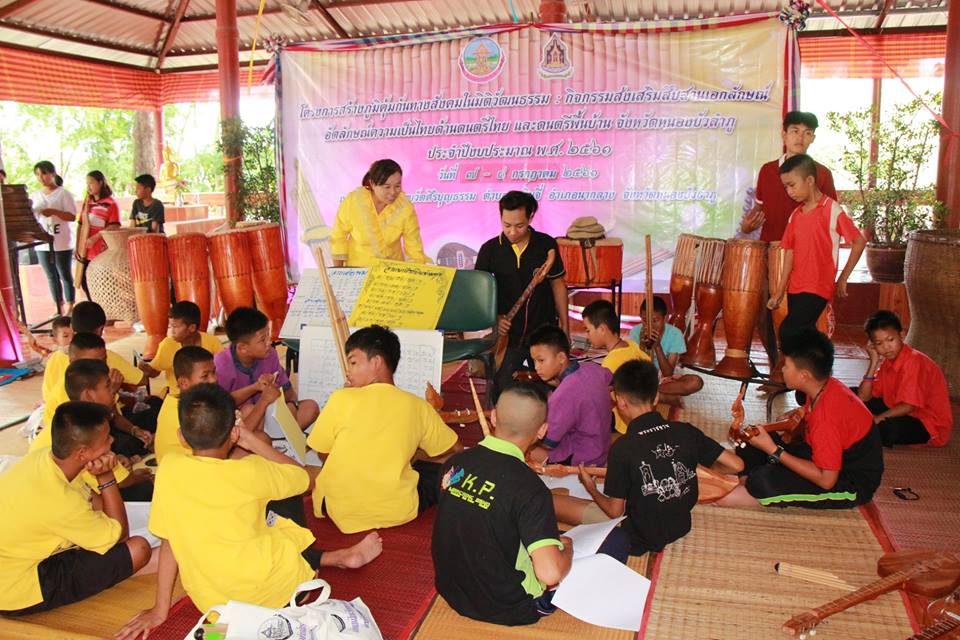 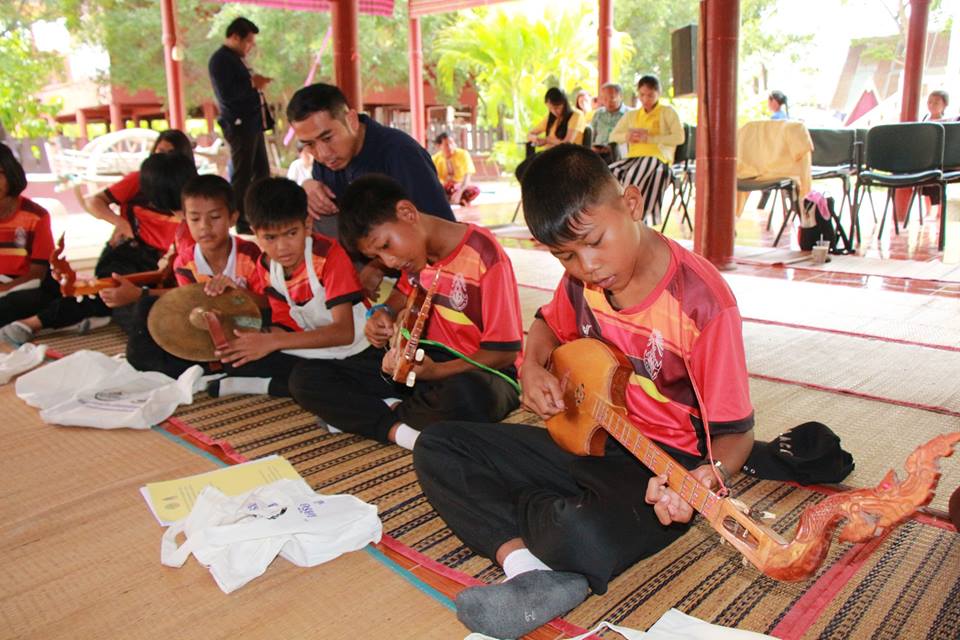